Screenshot of my capstone project
Start up pages
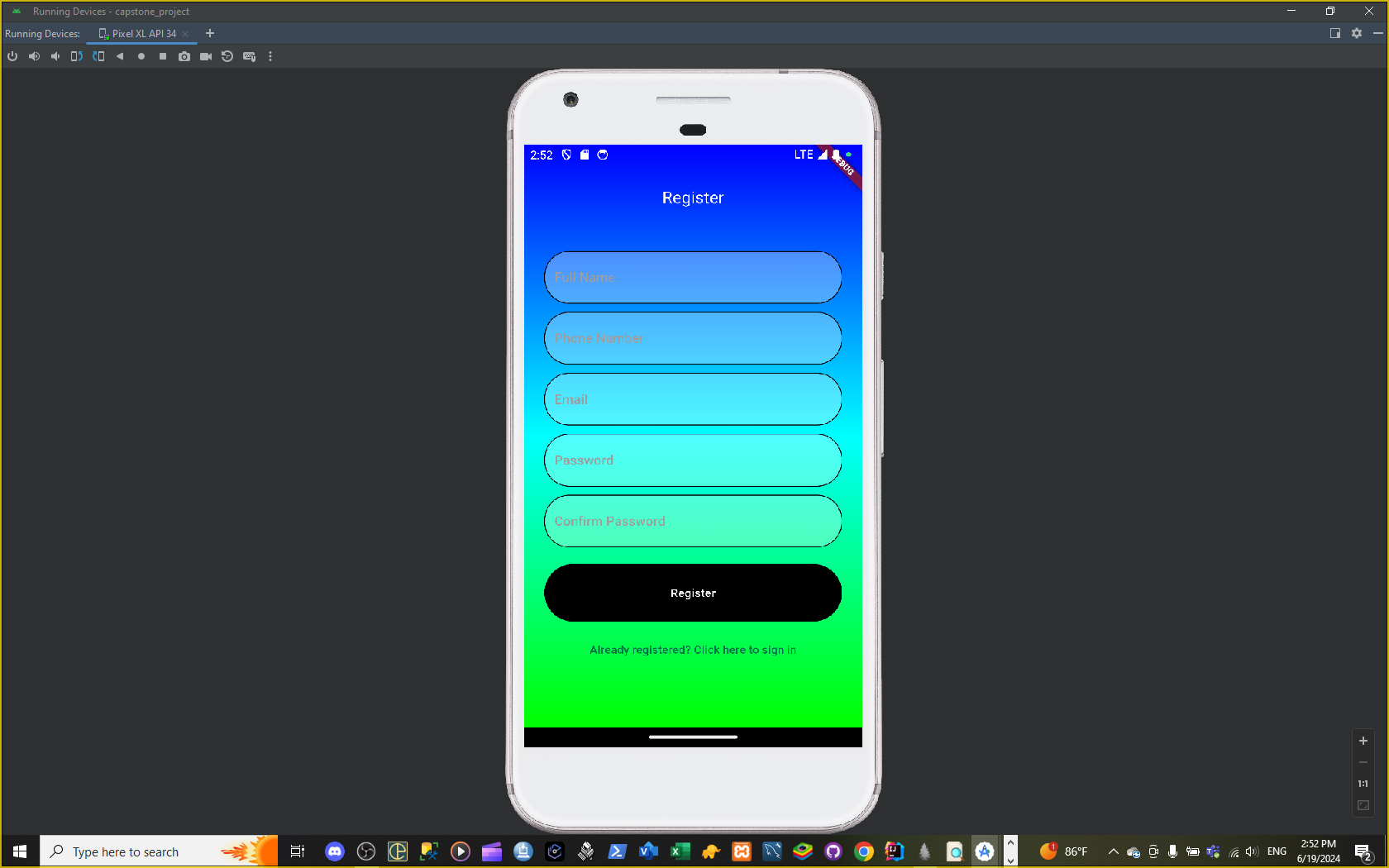 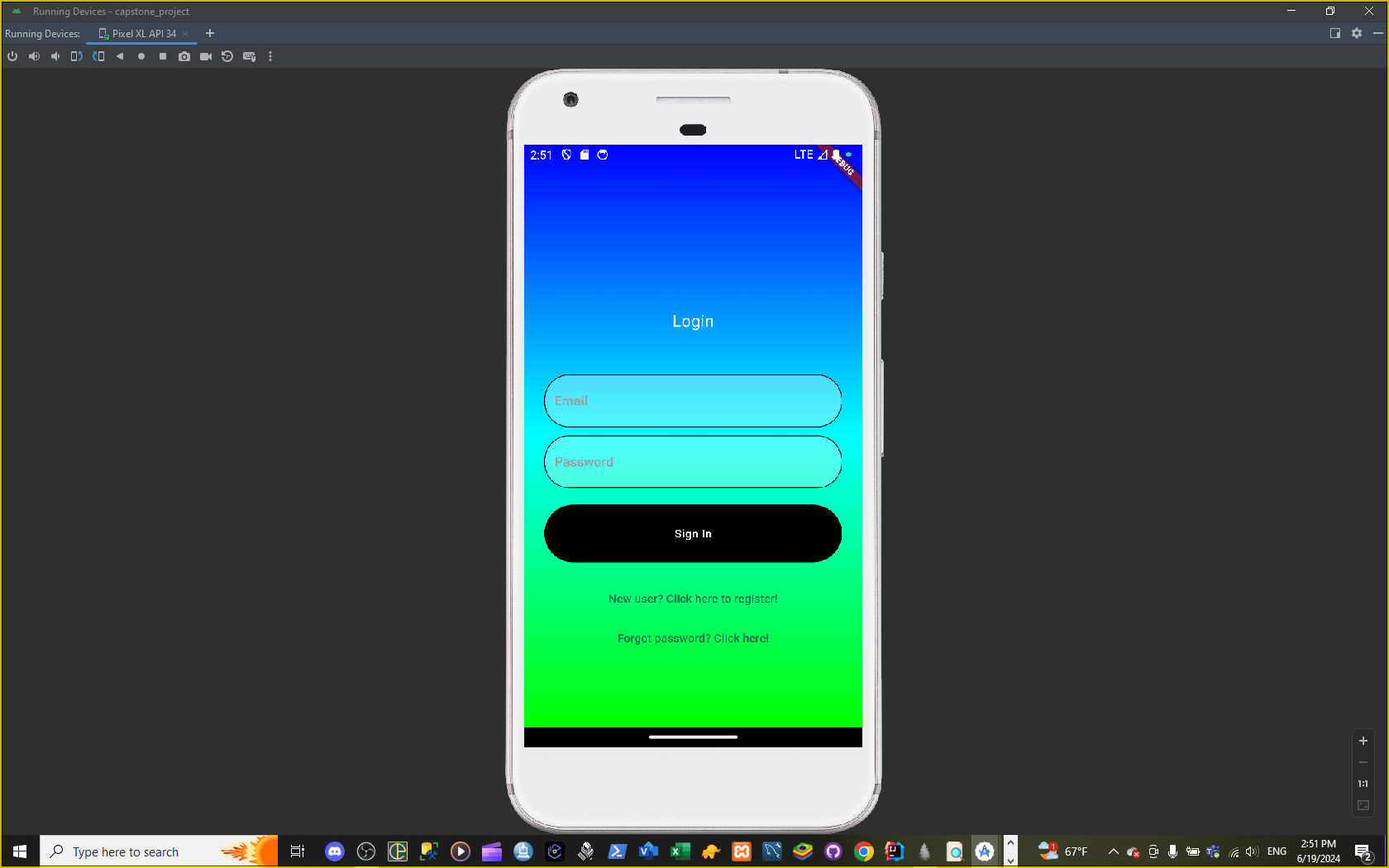 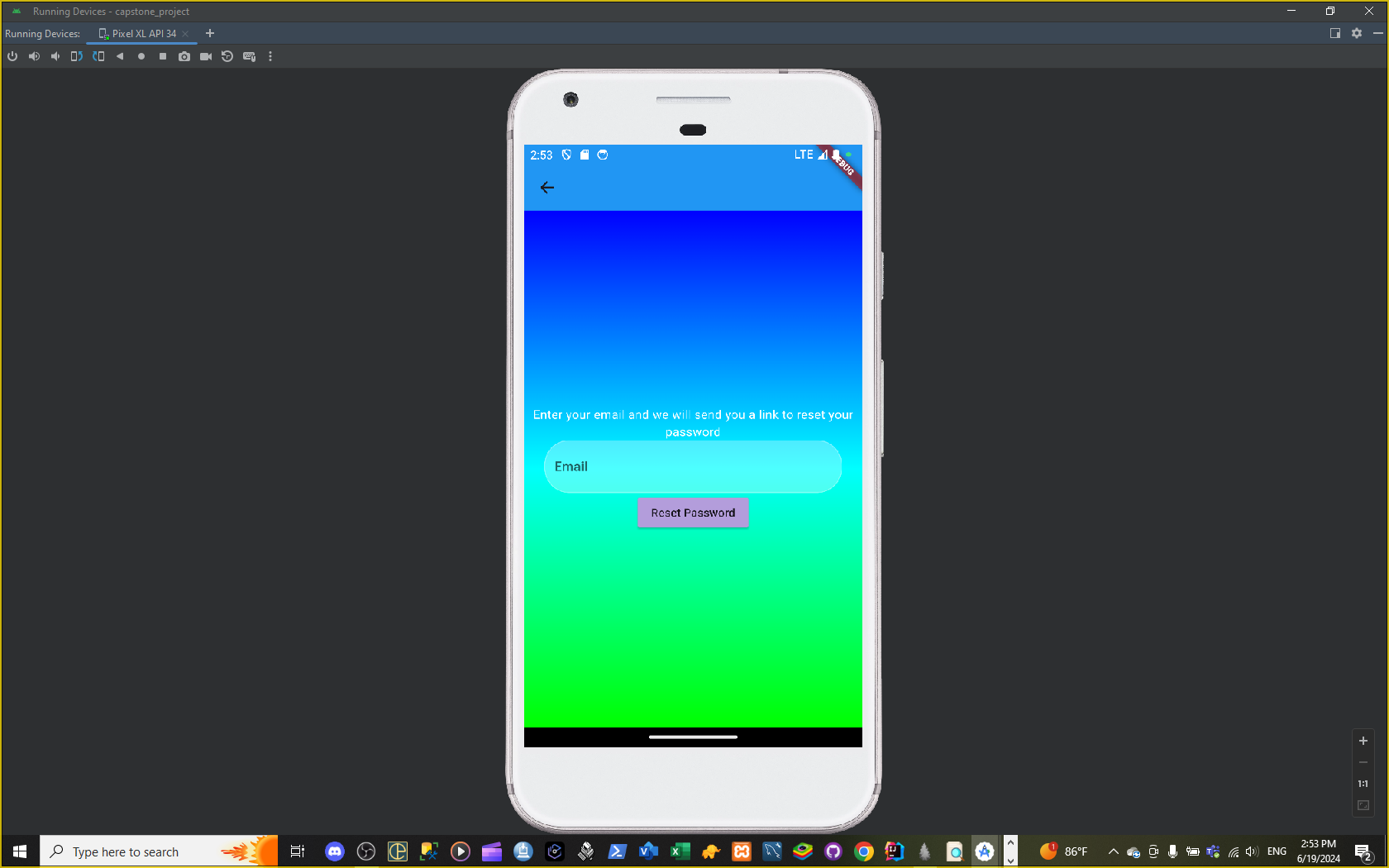 Dashboard page
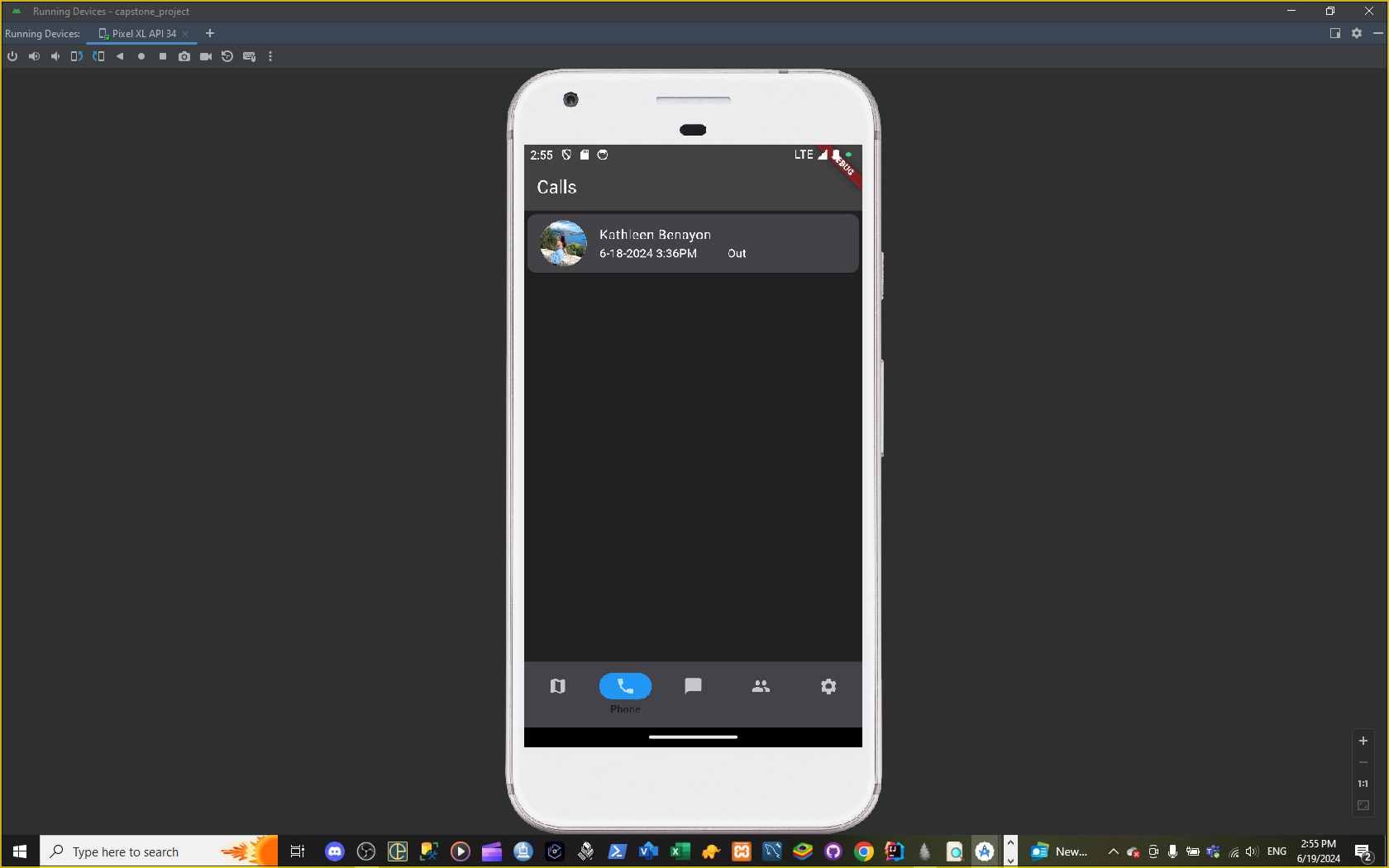 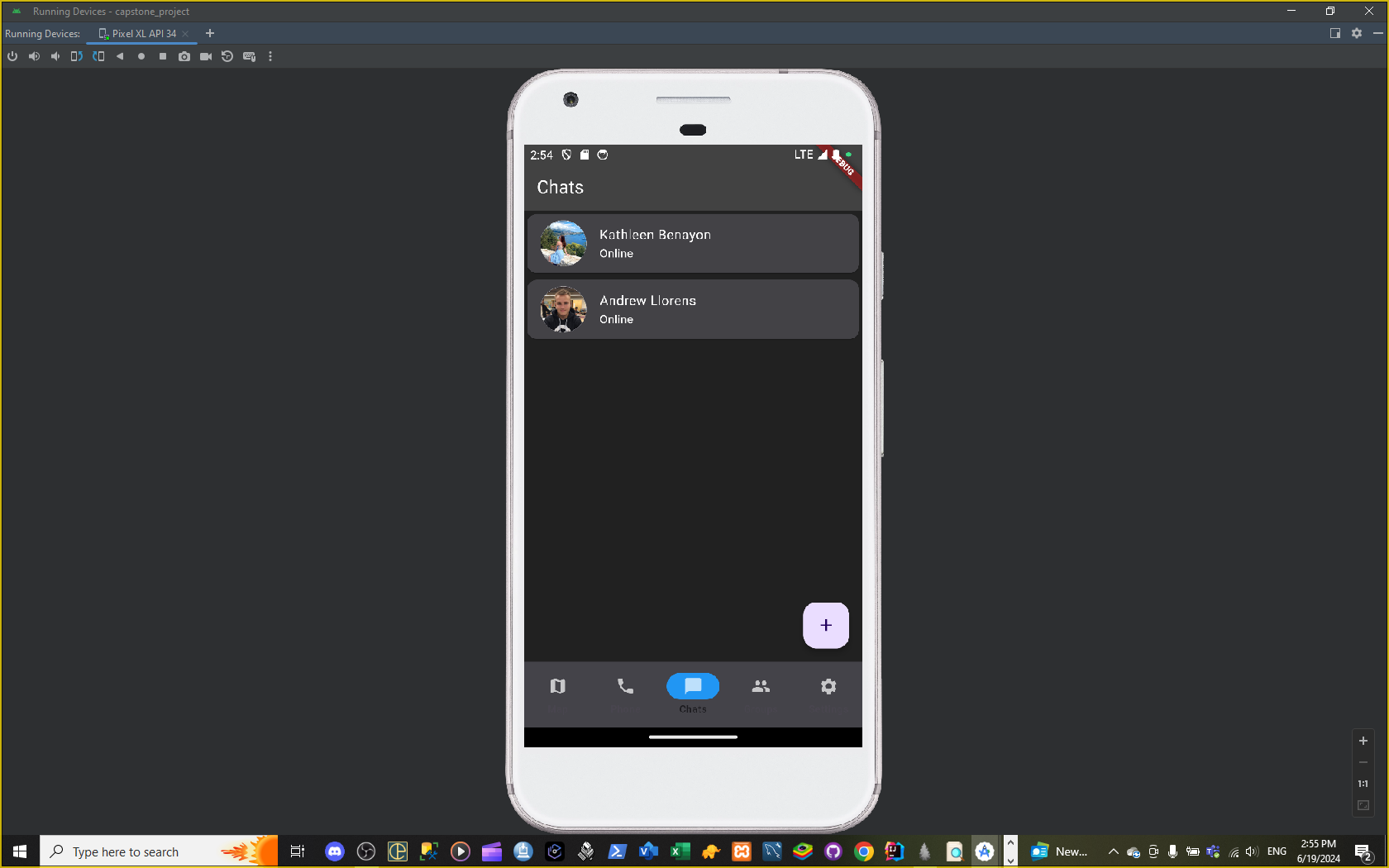 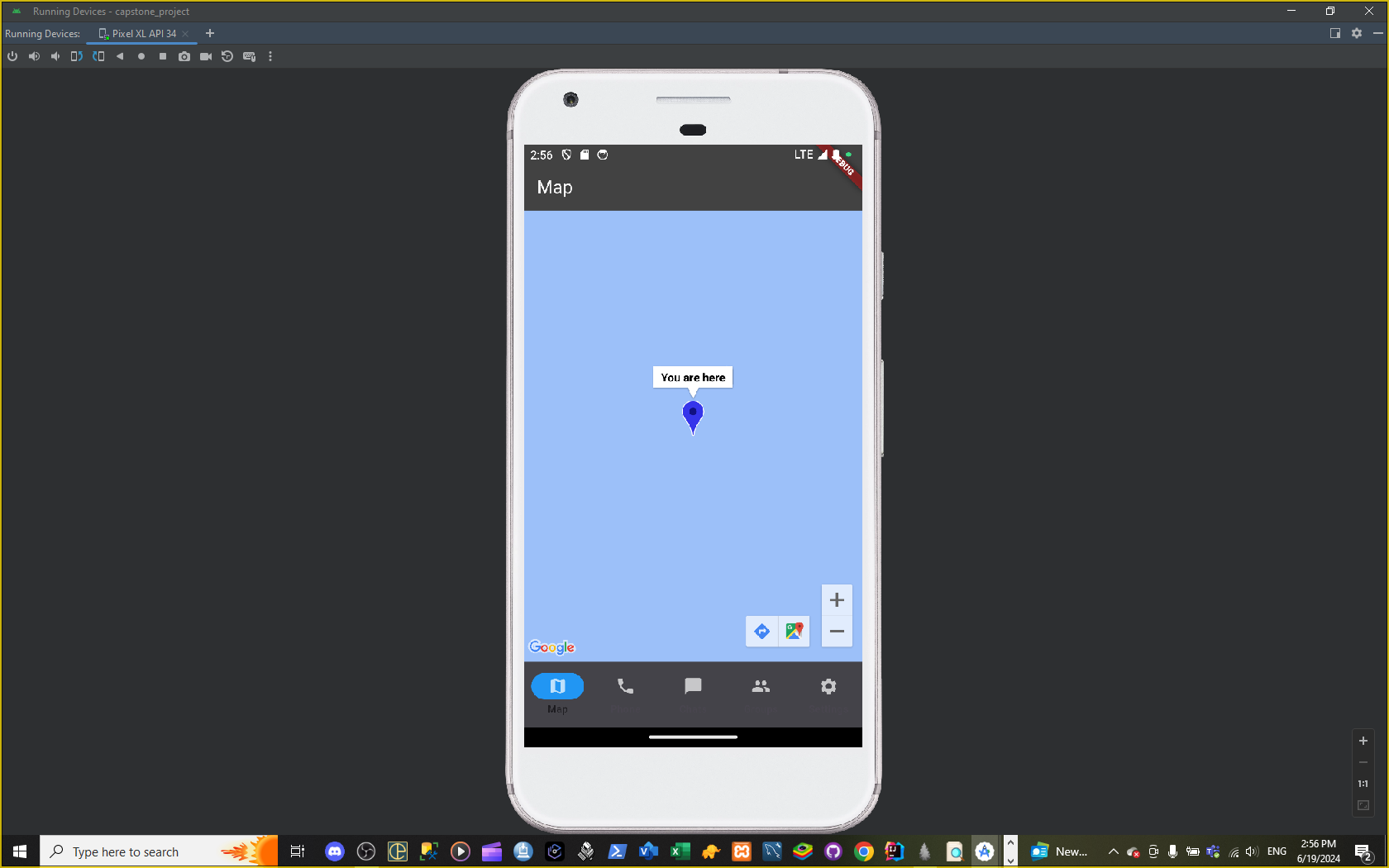 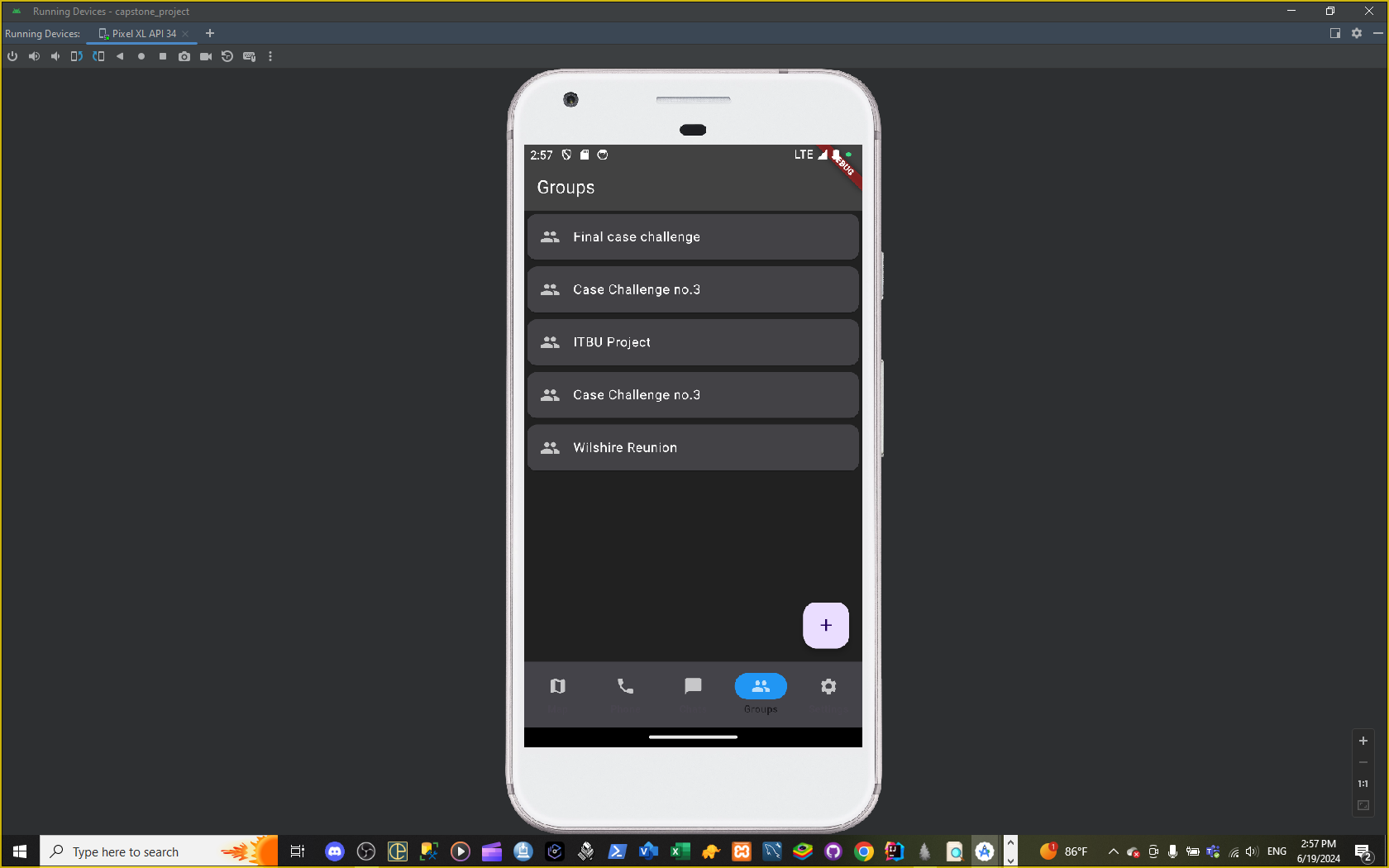 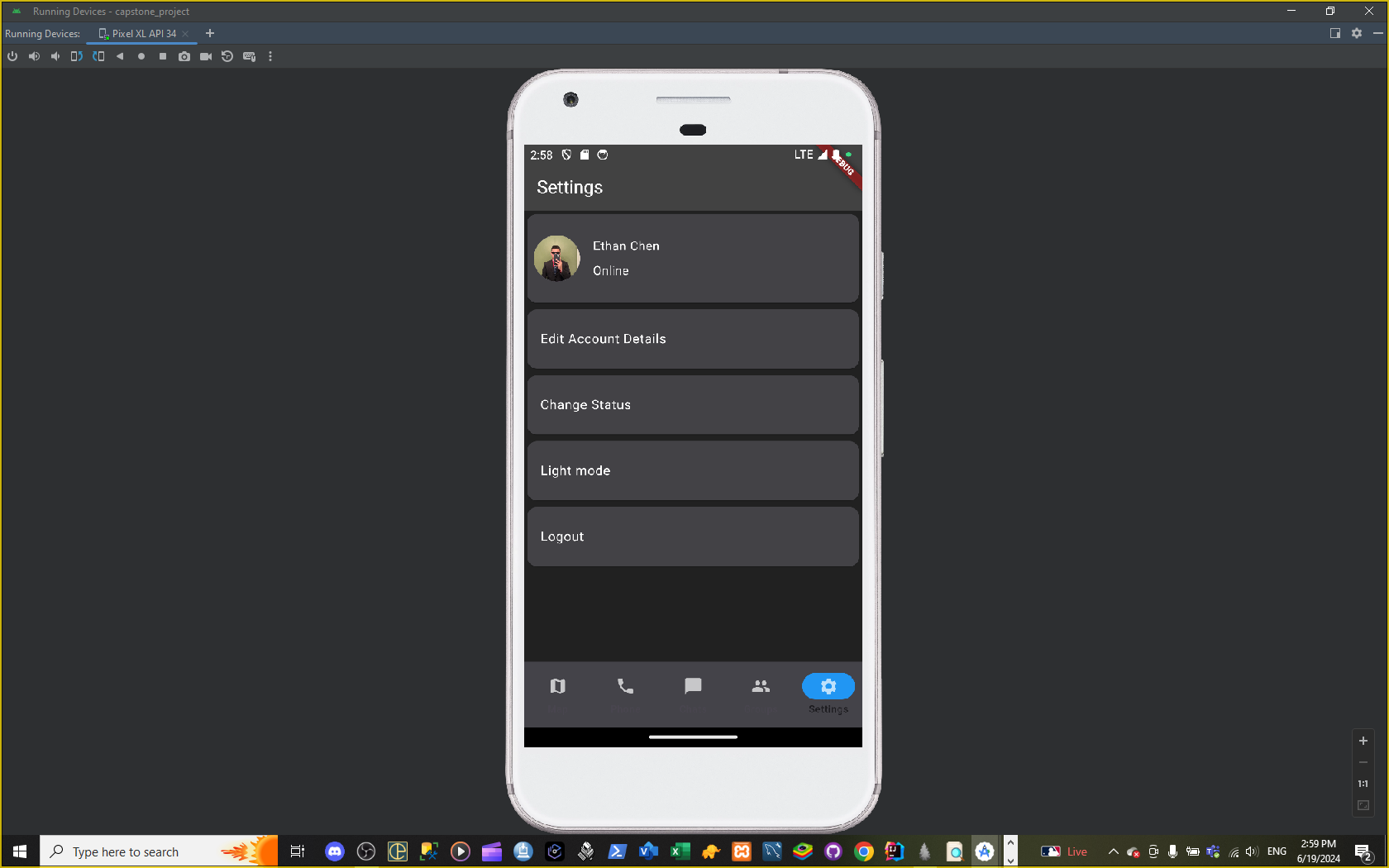 Map page
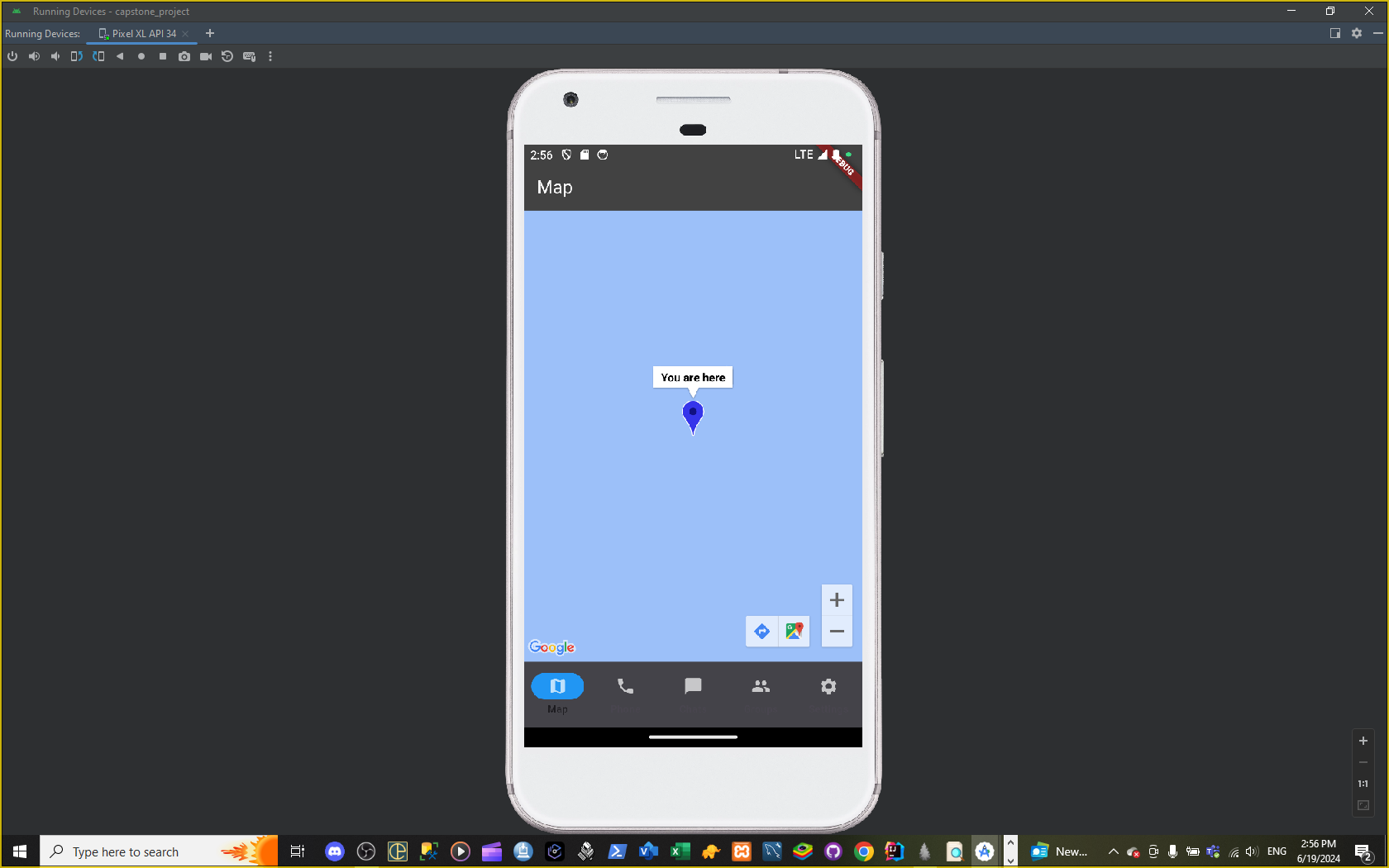 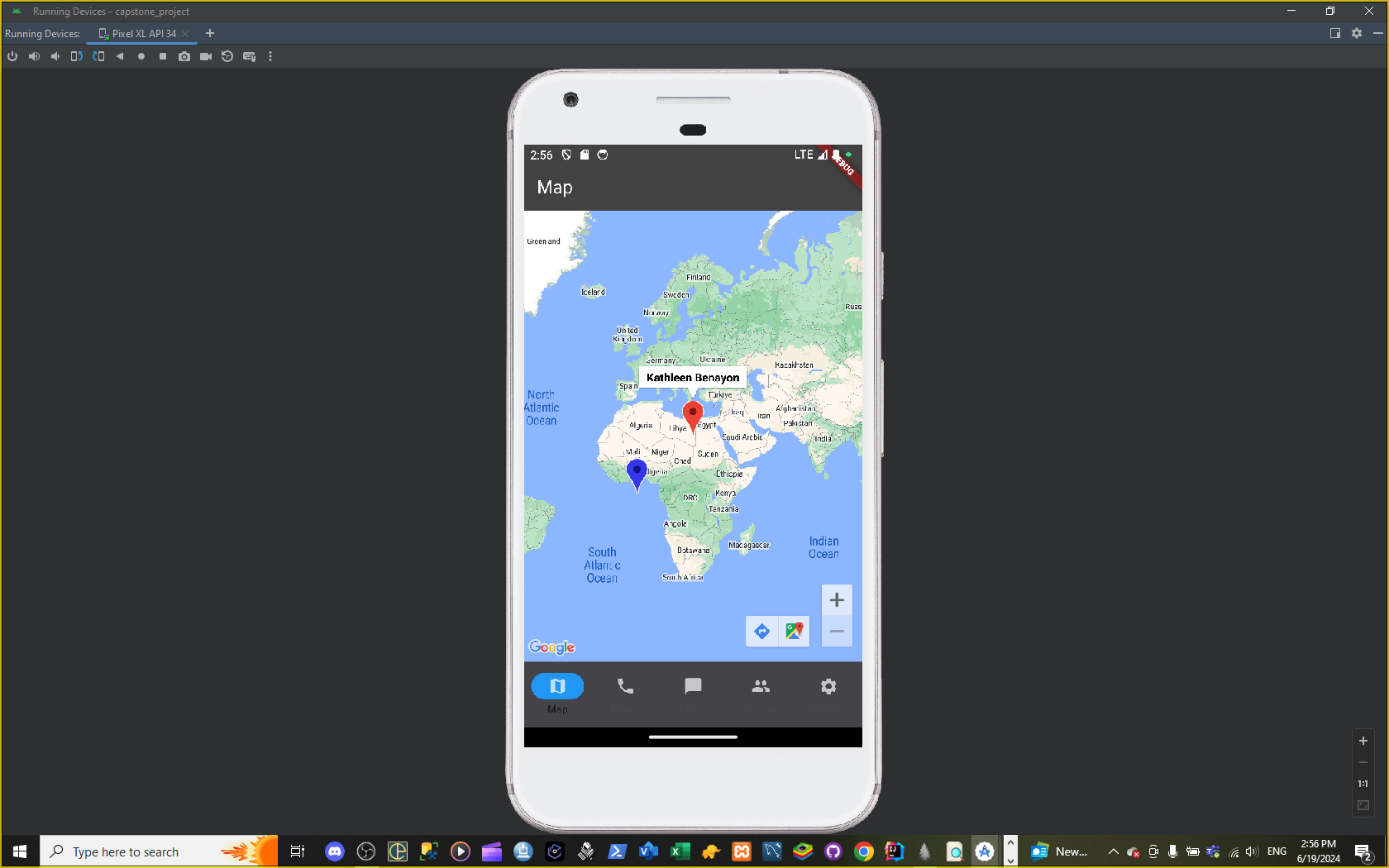 Add a new member of the group and create group
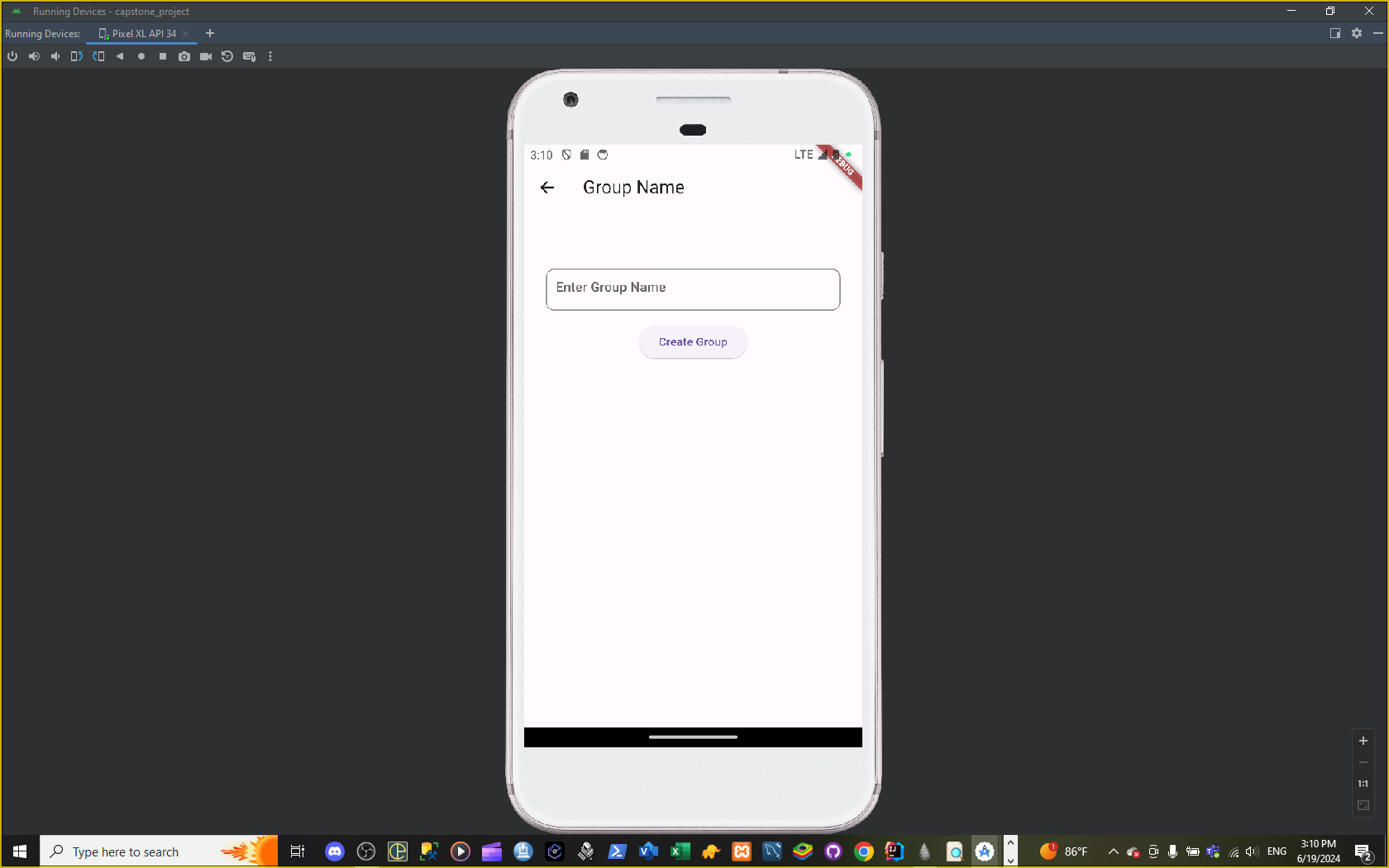 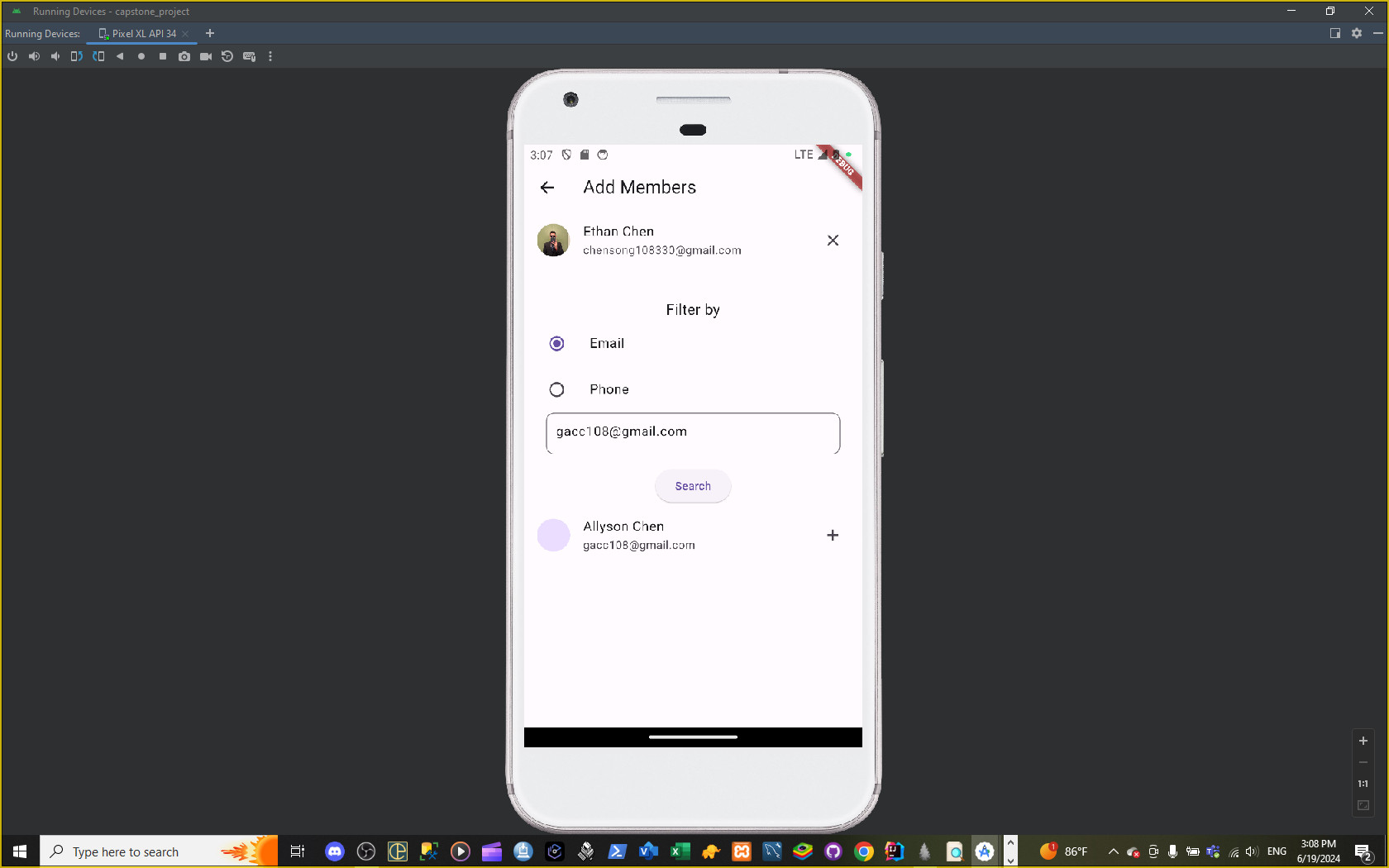 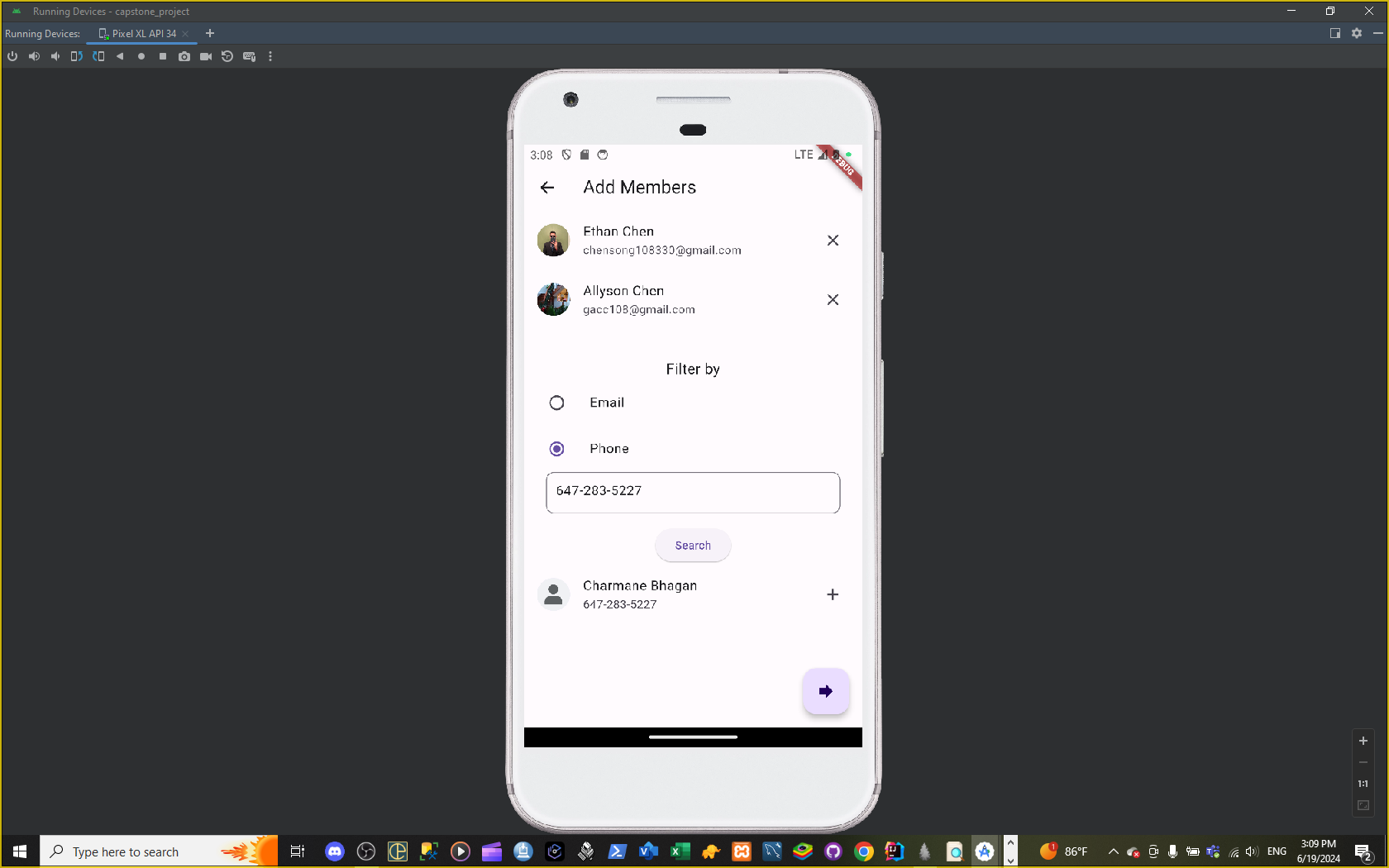 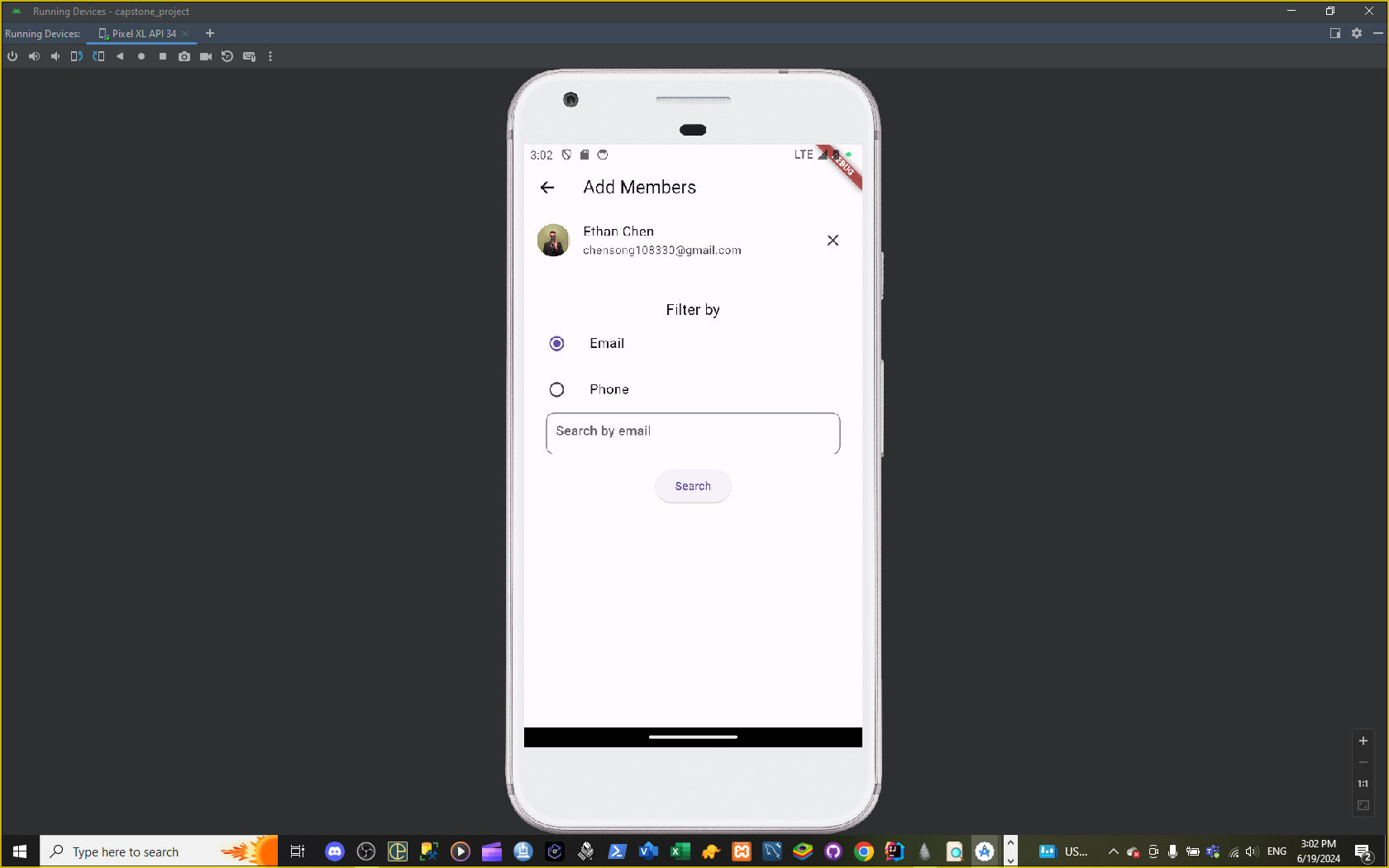 Add a new user
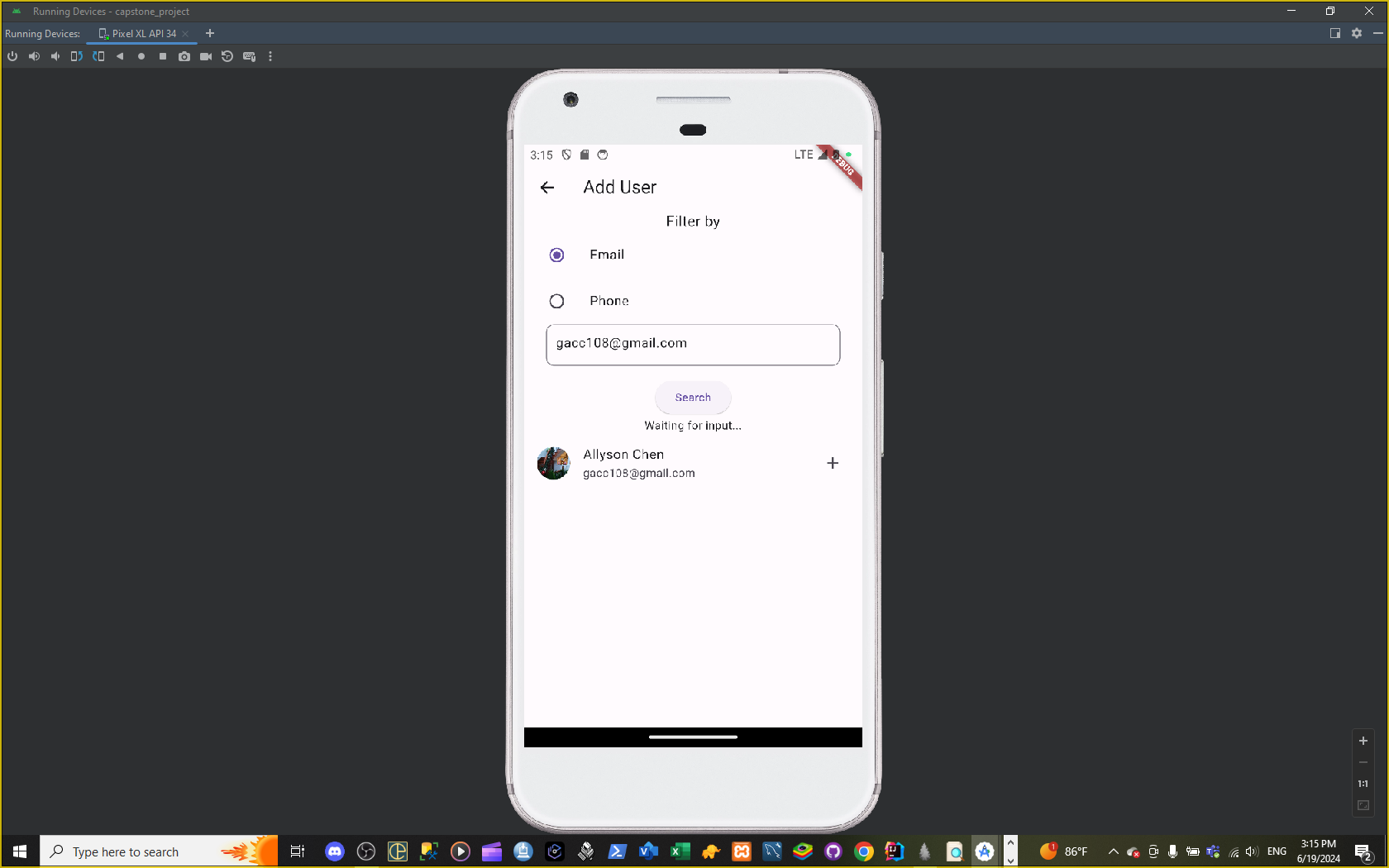 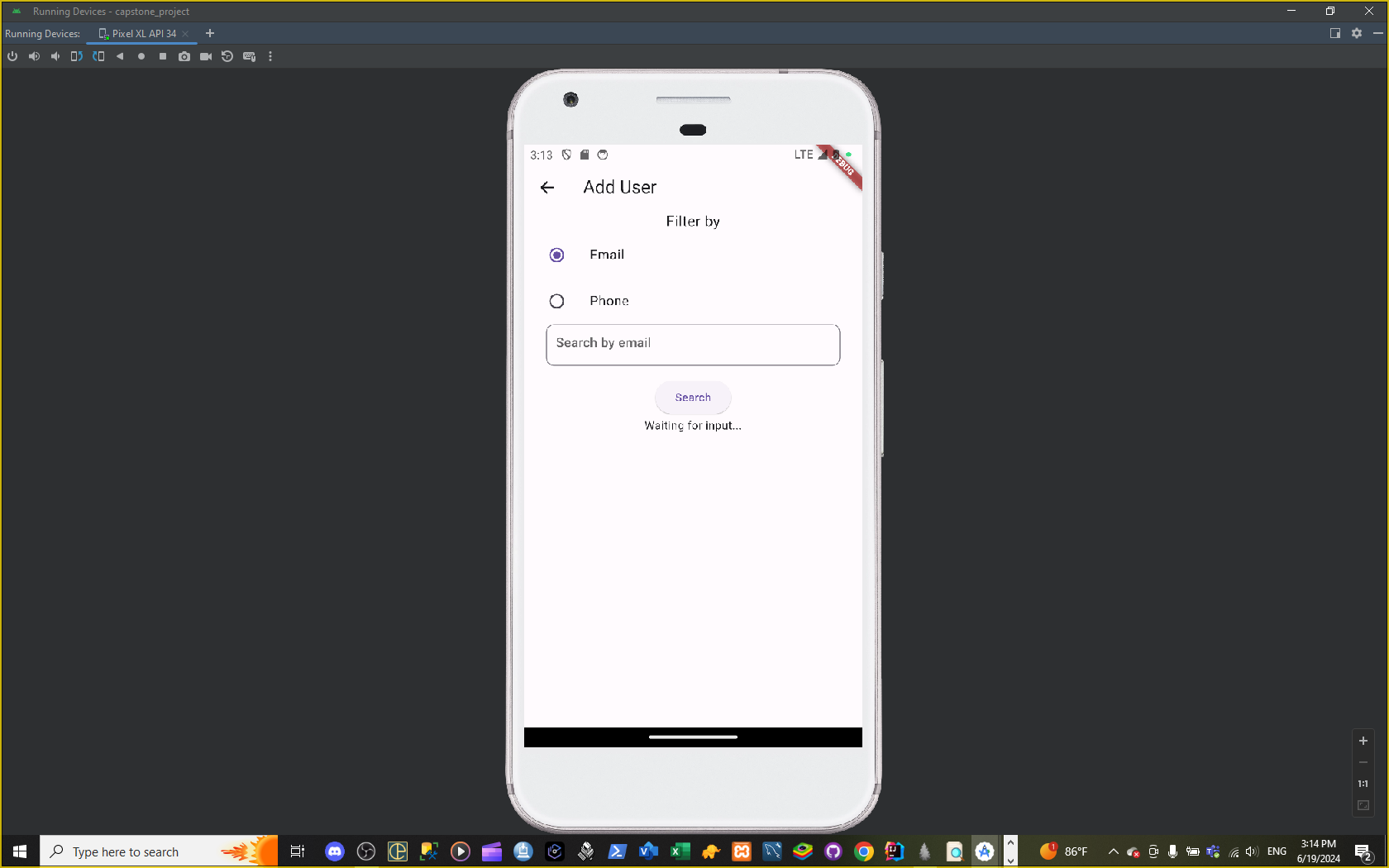 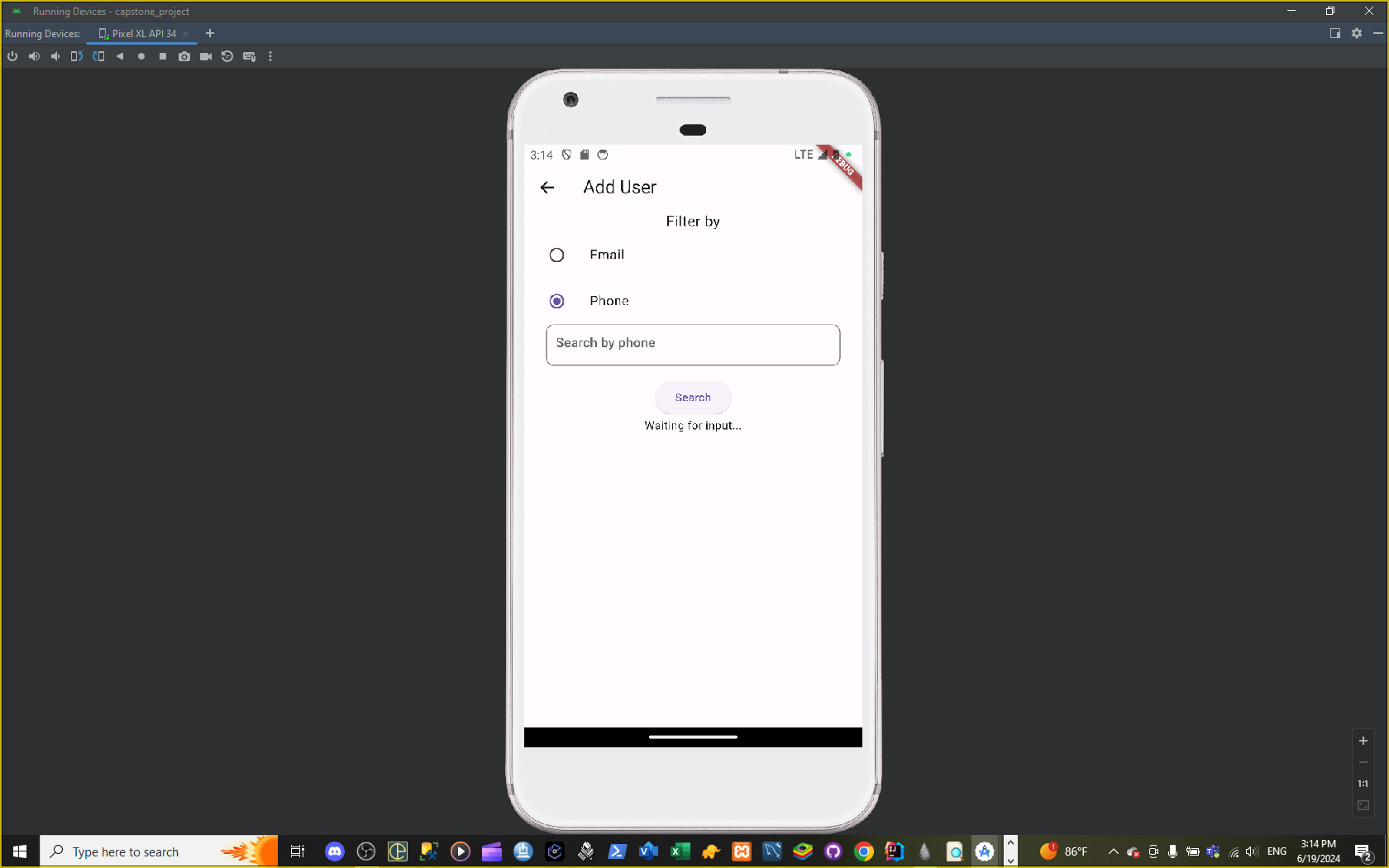 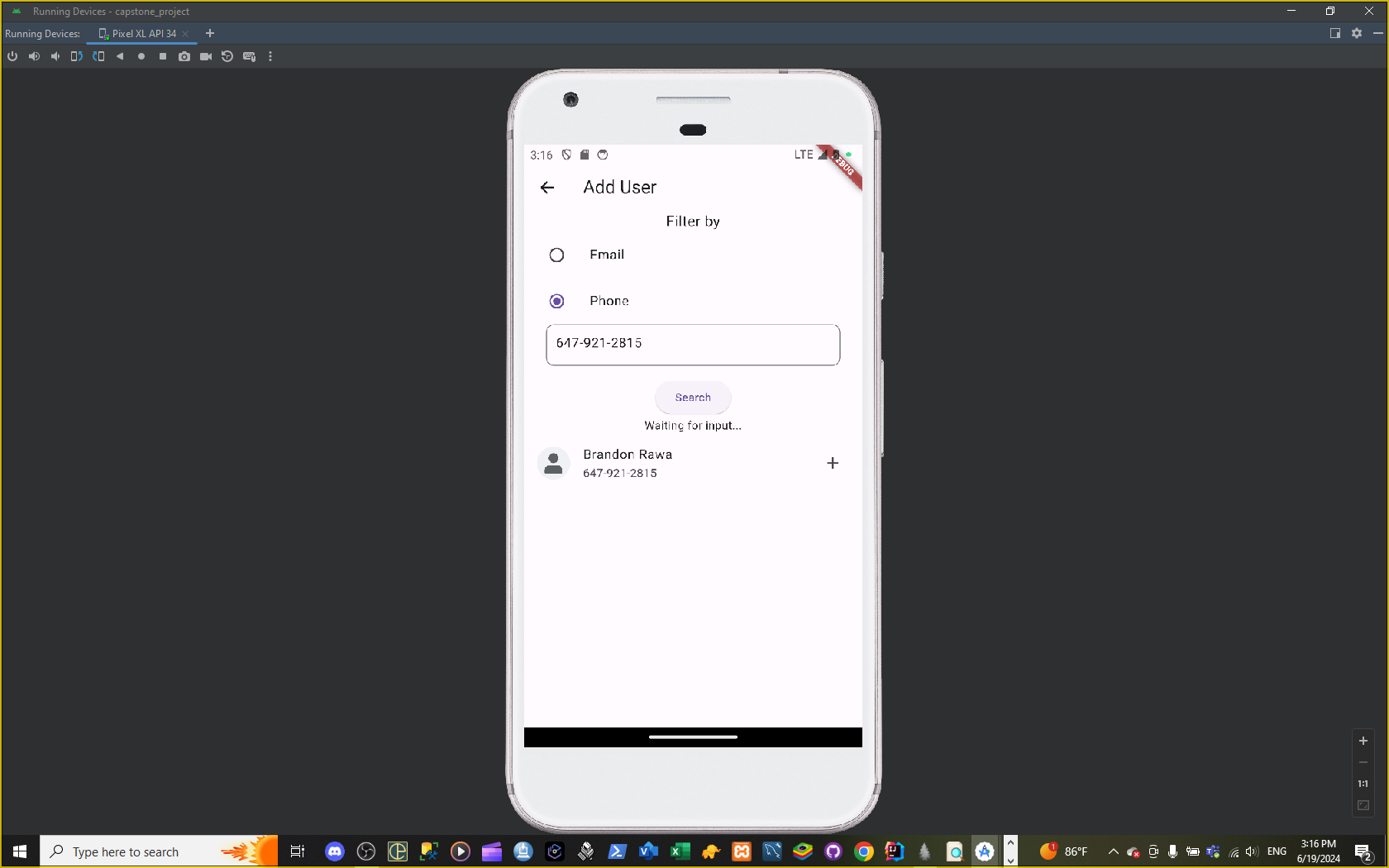 Chat page
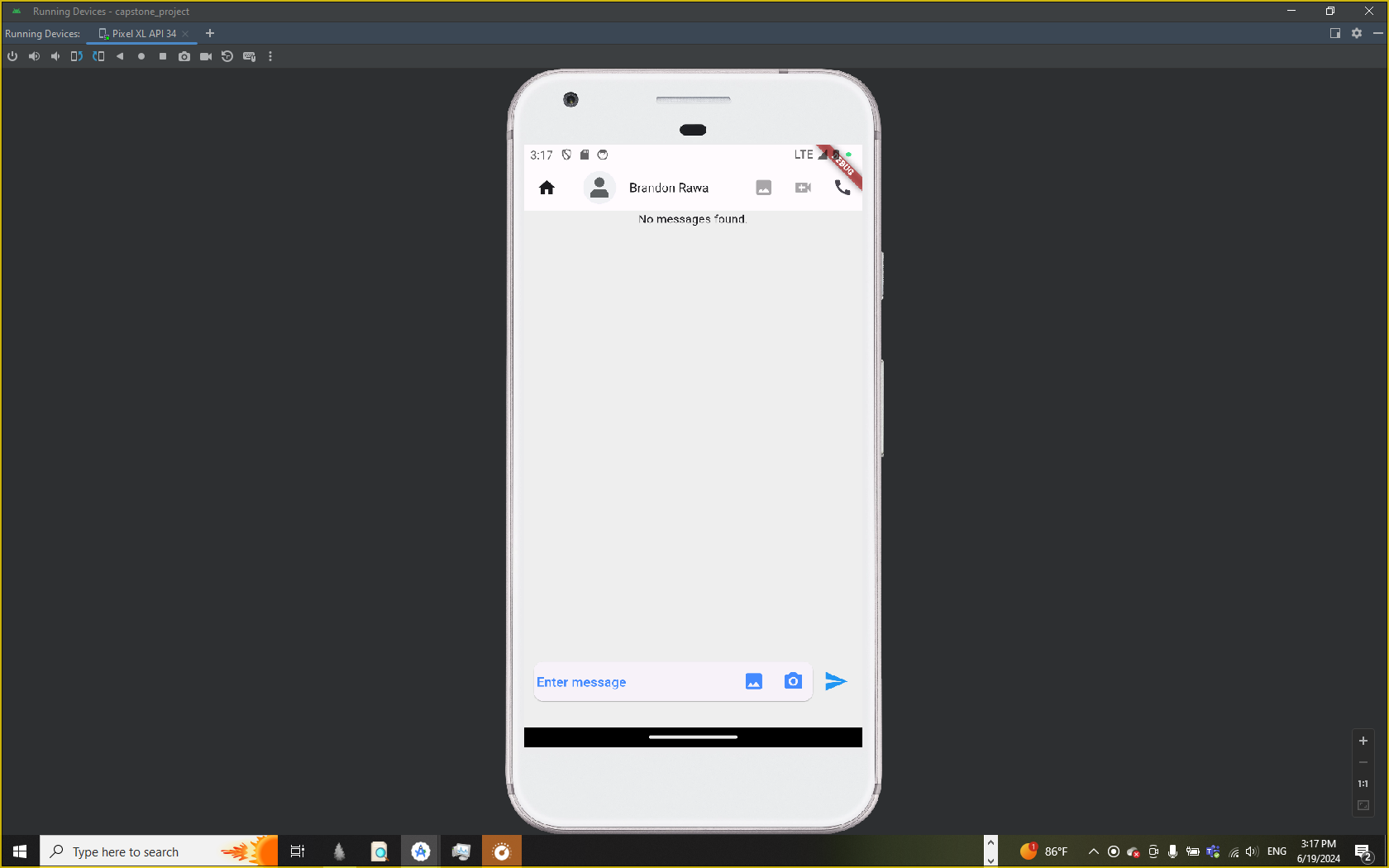 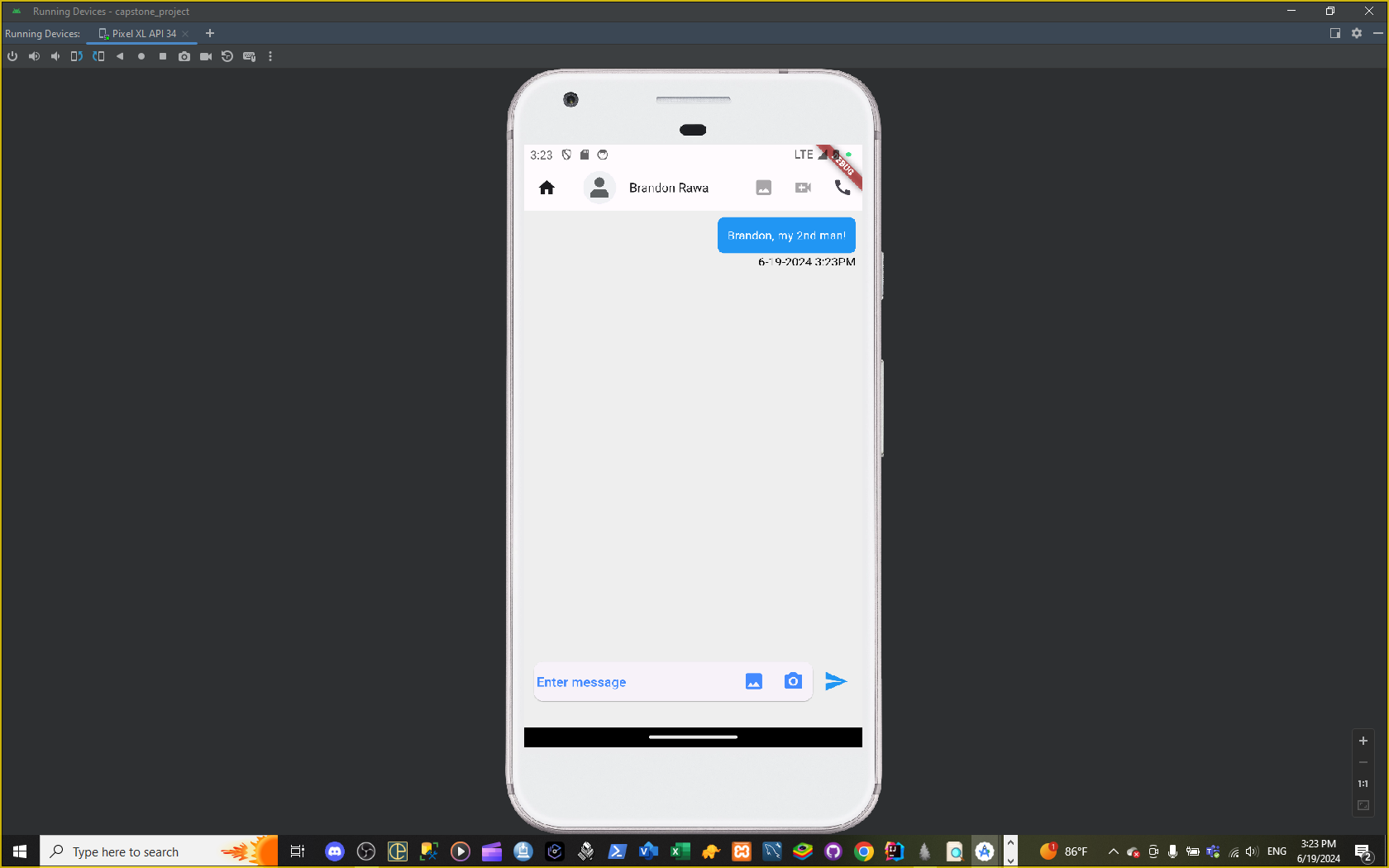 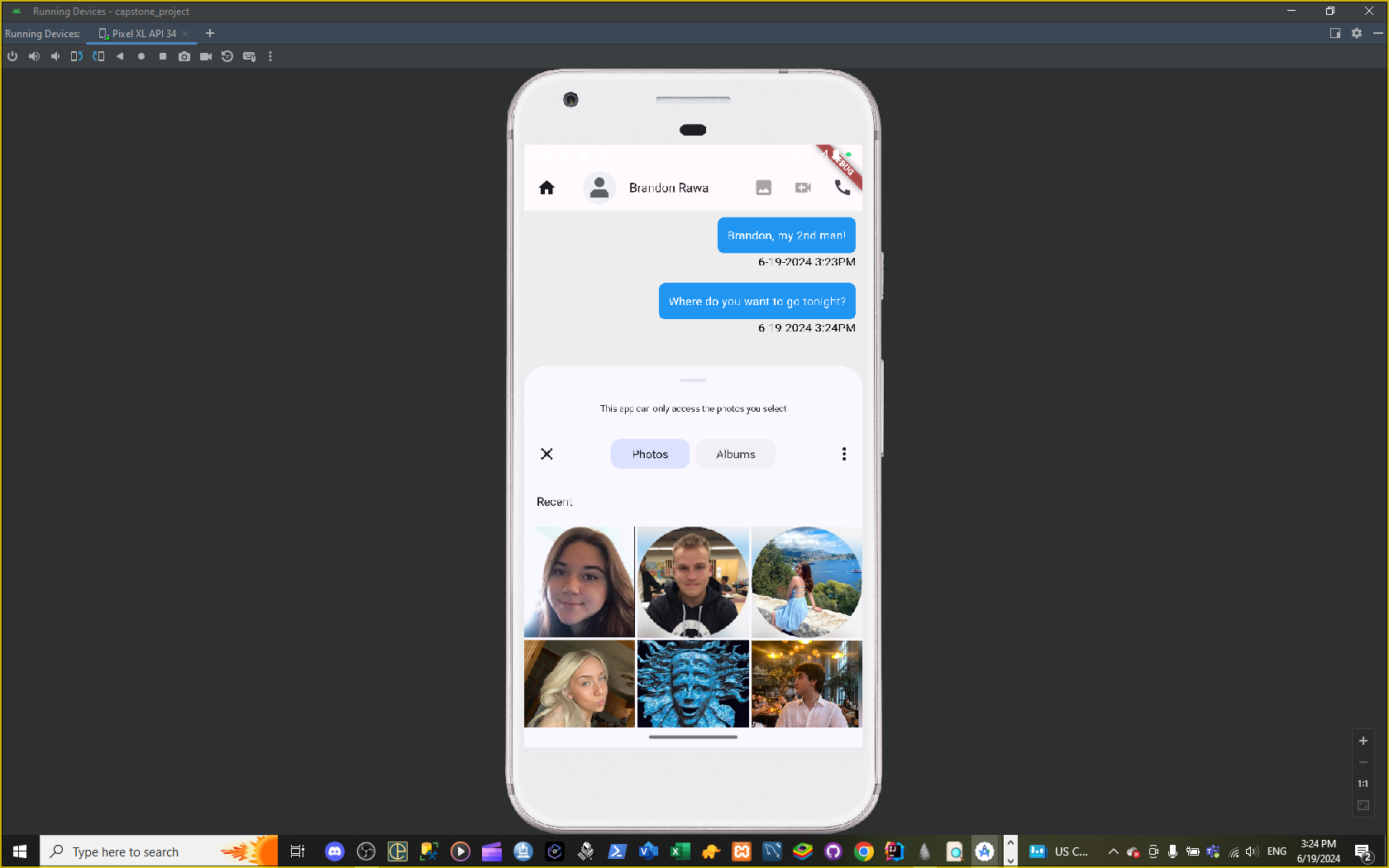 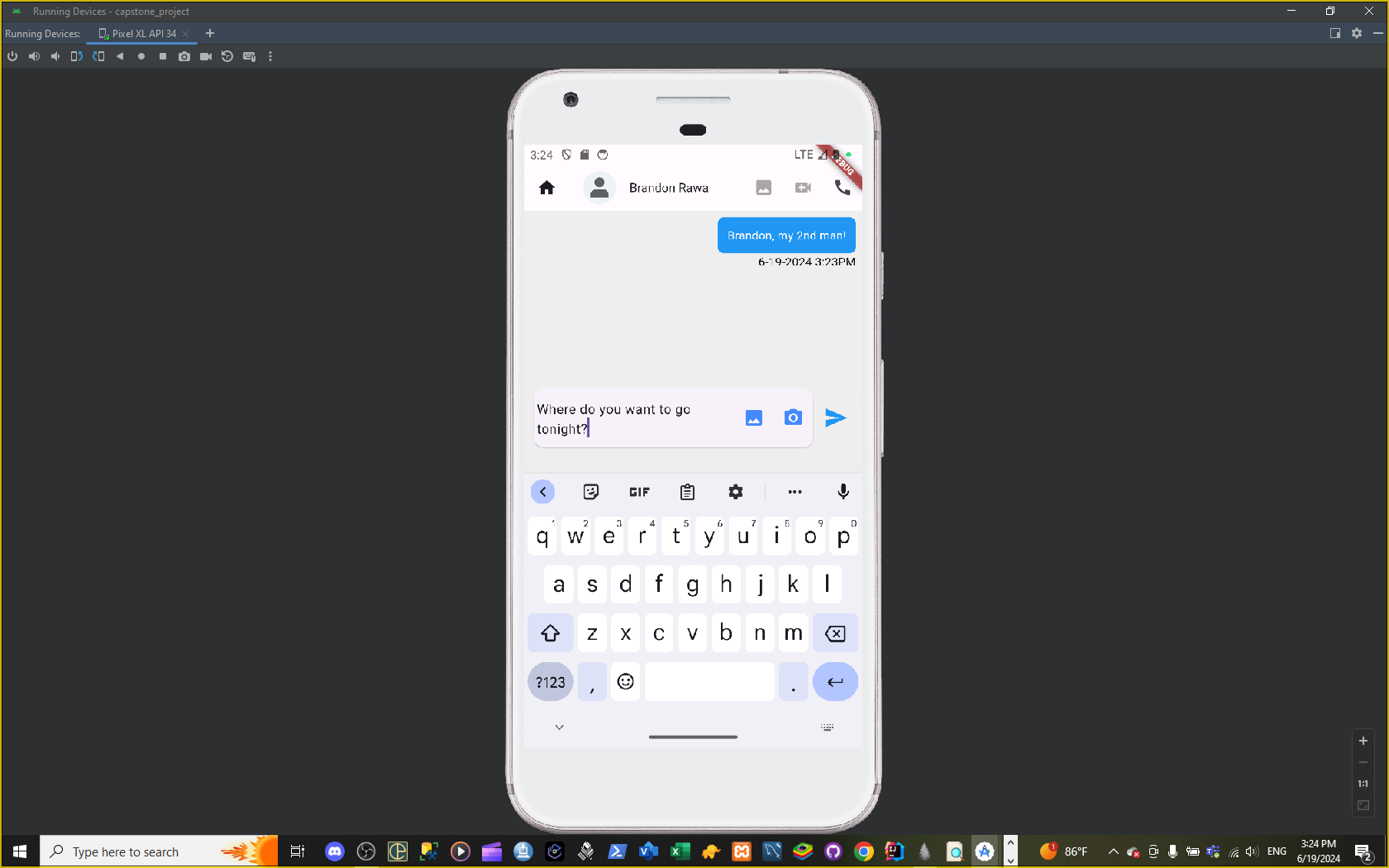 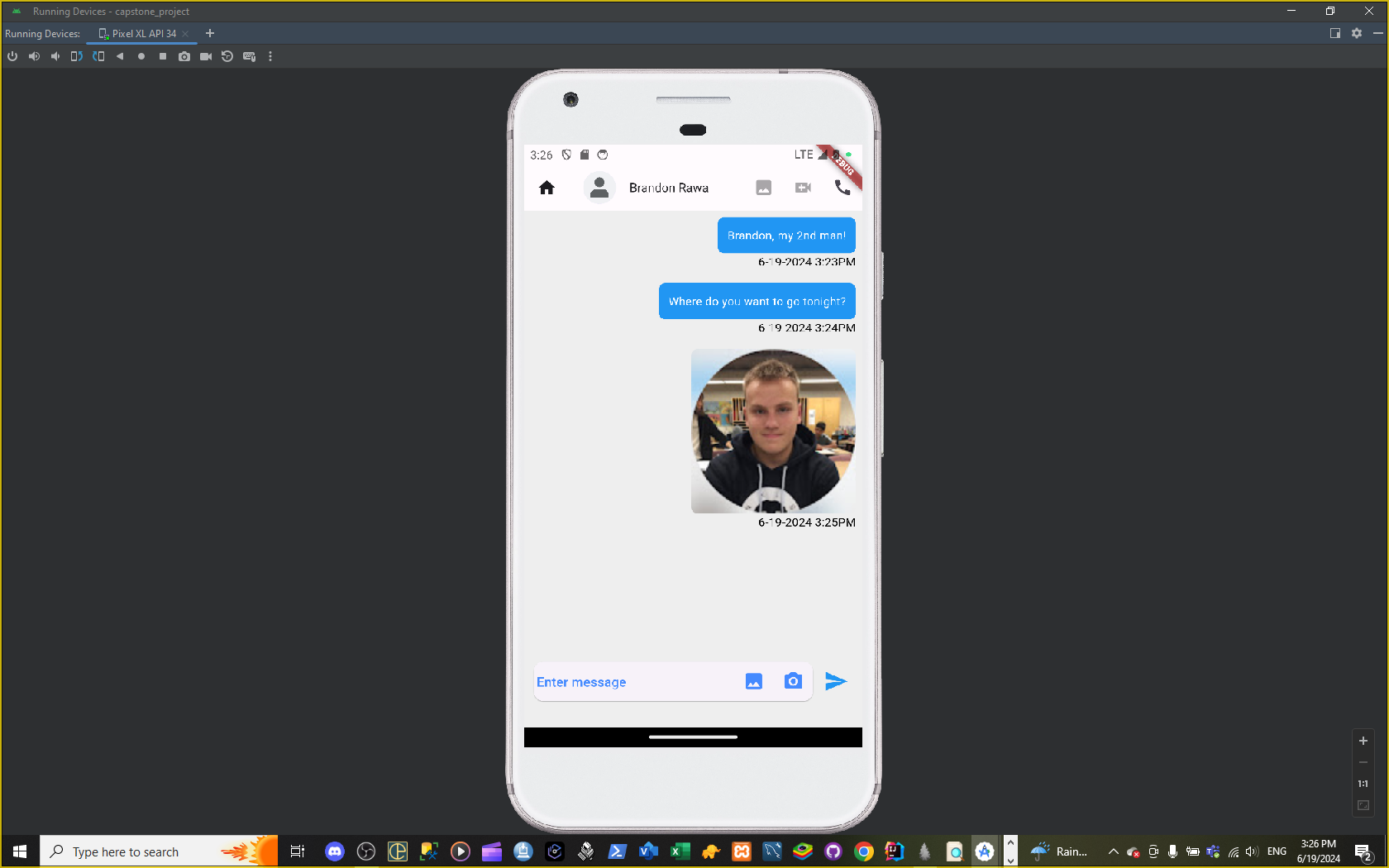 Camera
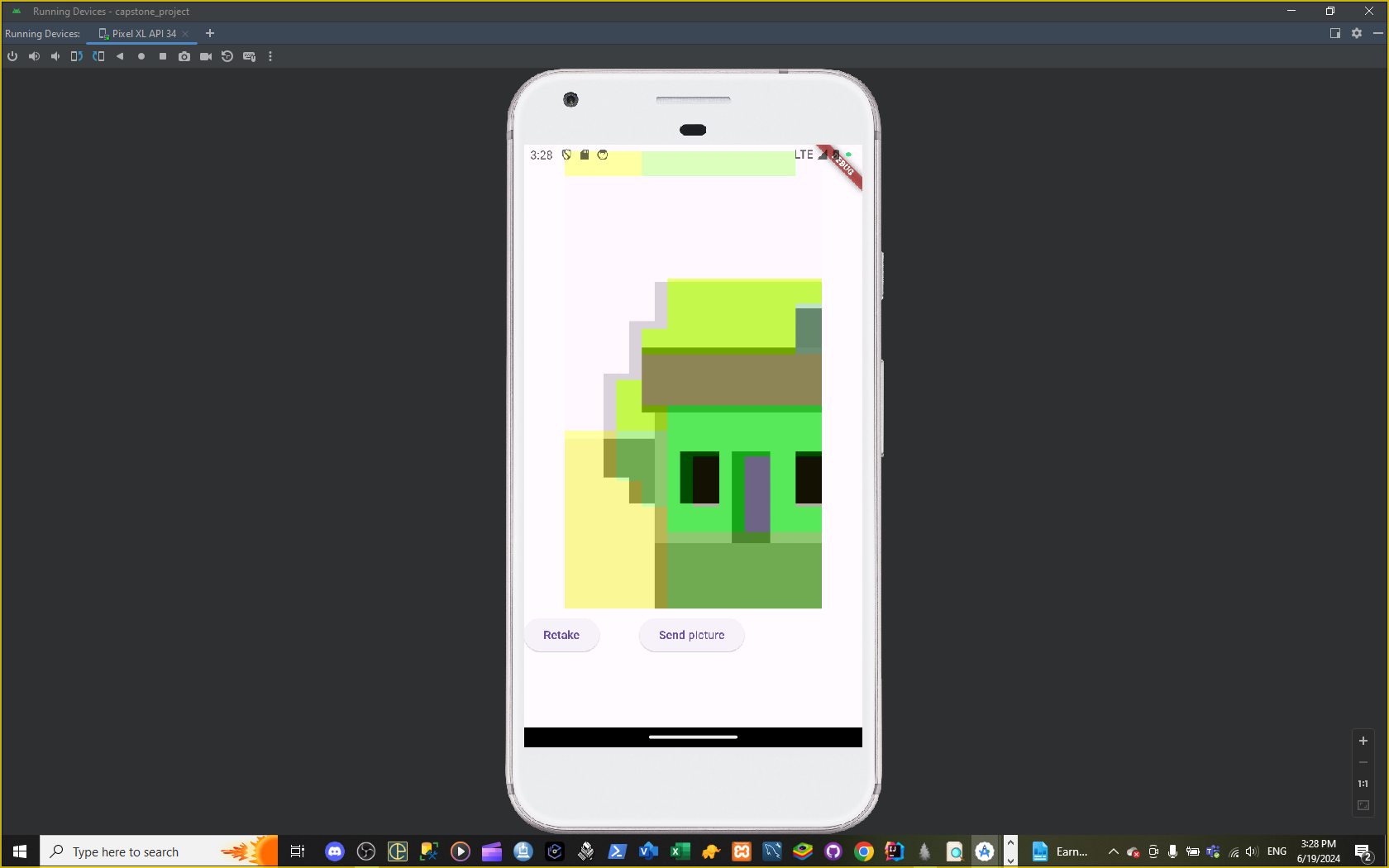 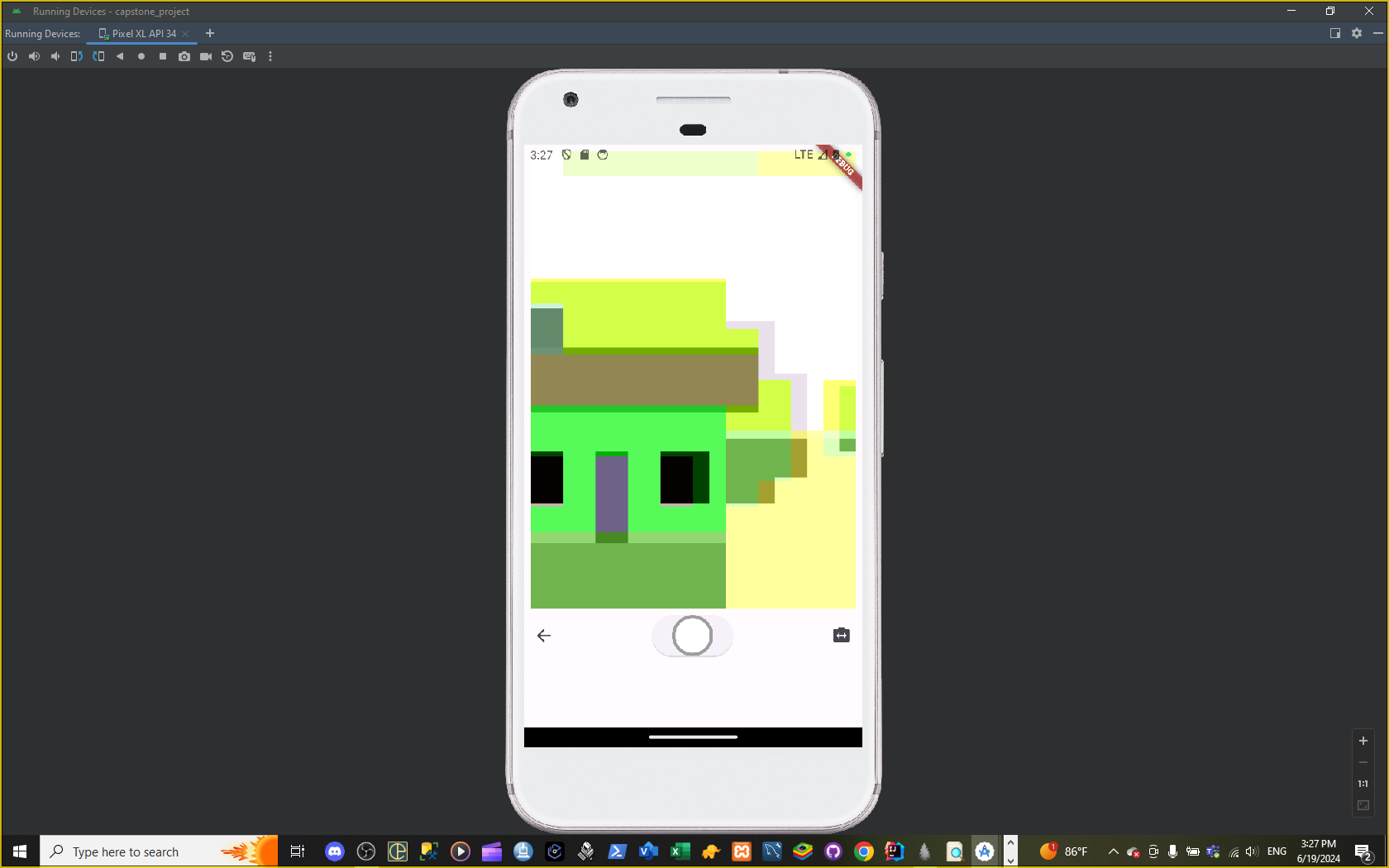 Group Chat Page
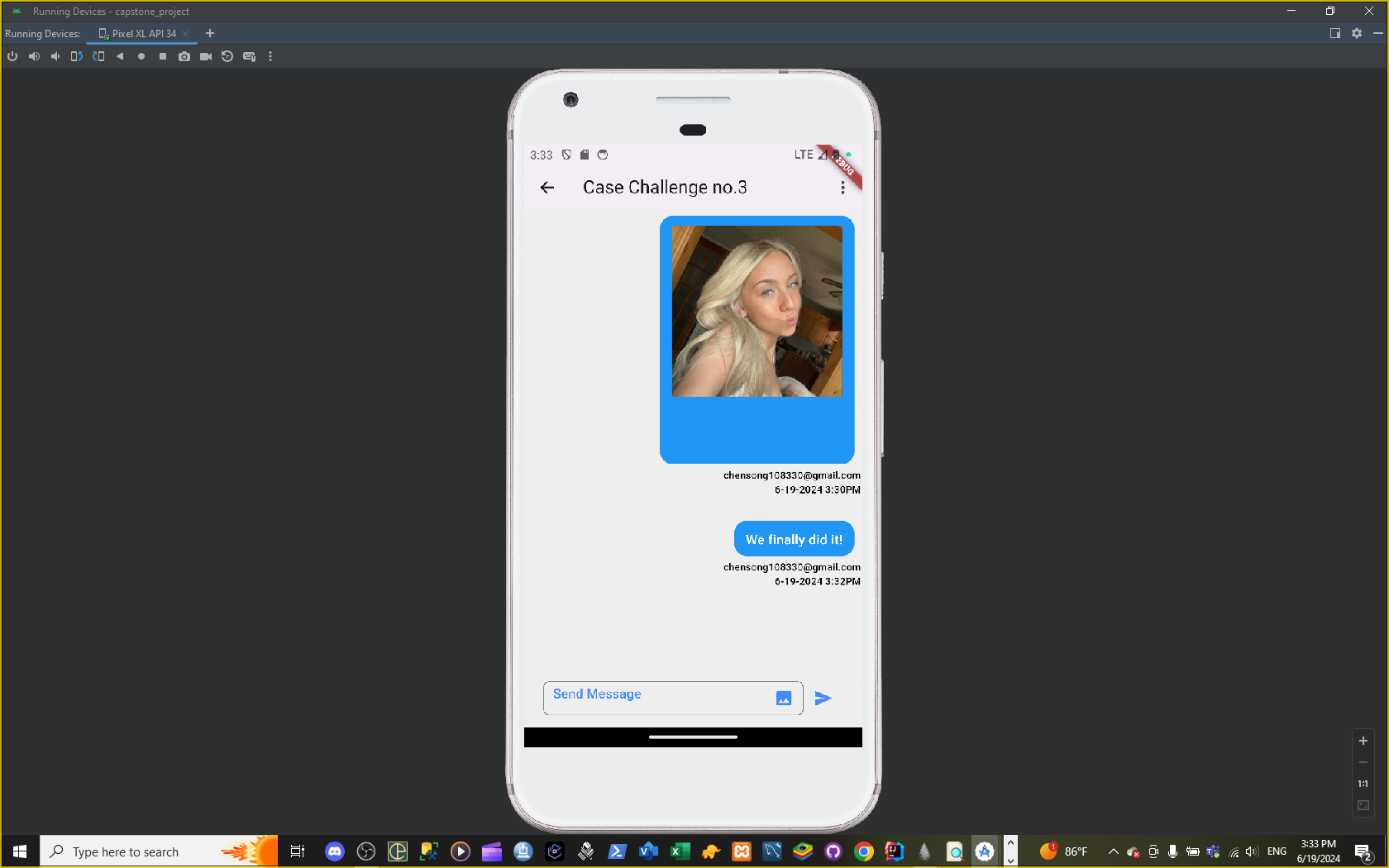 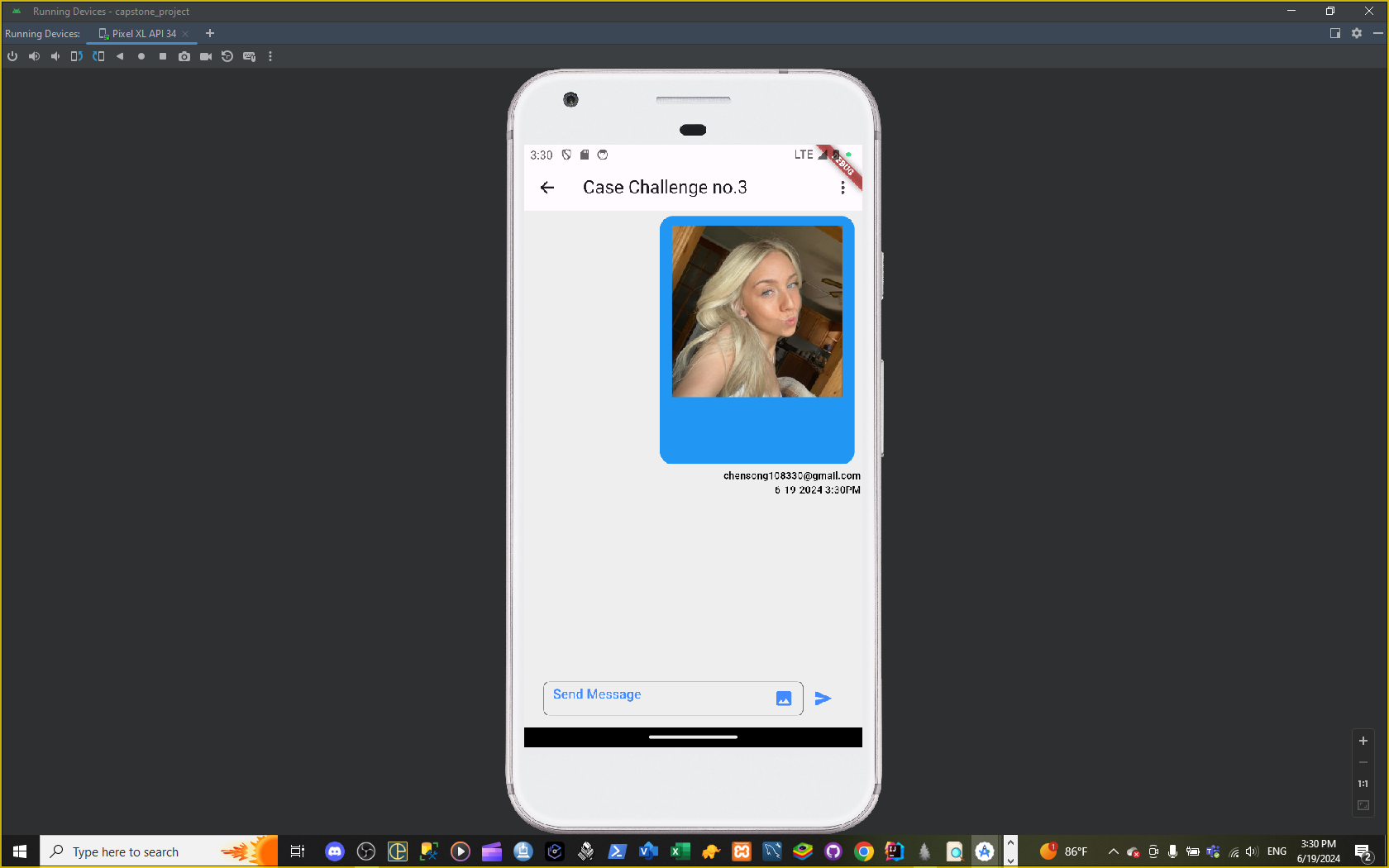 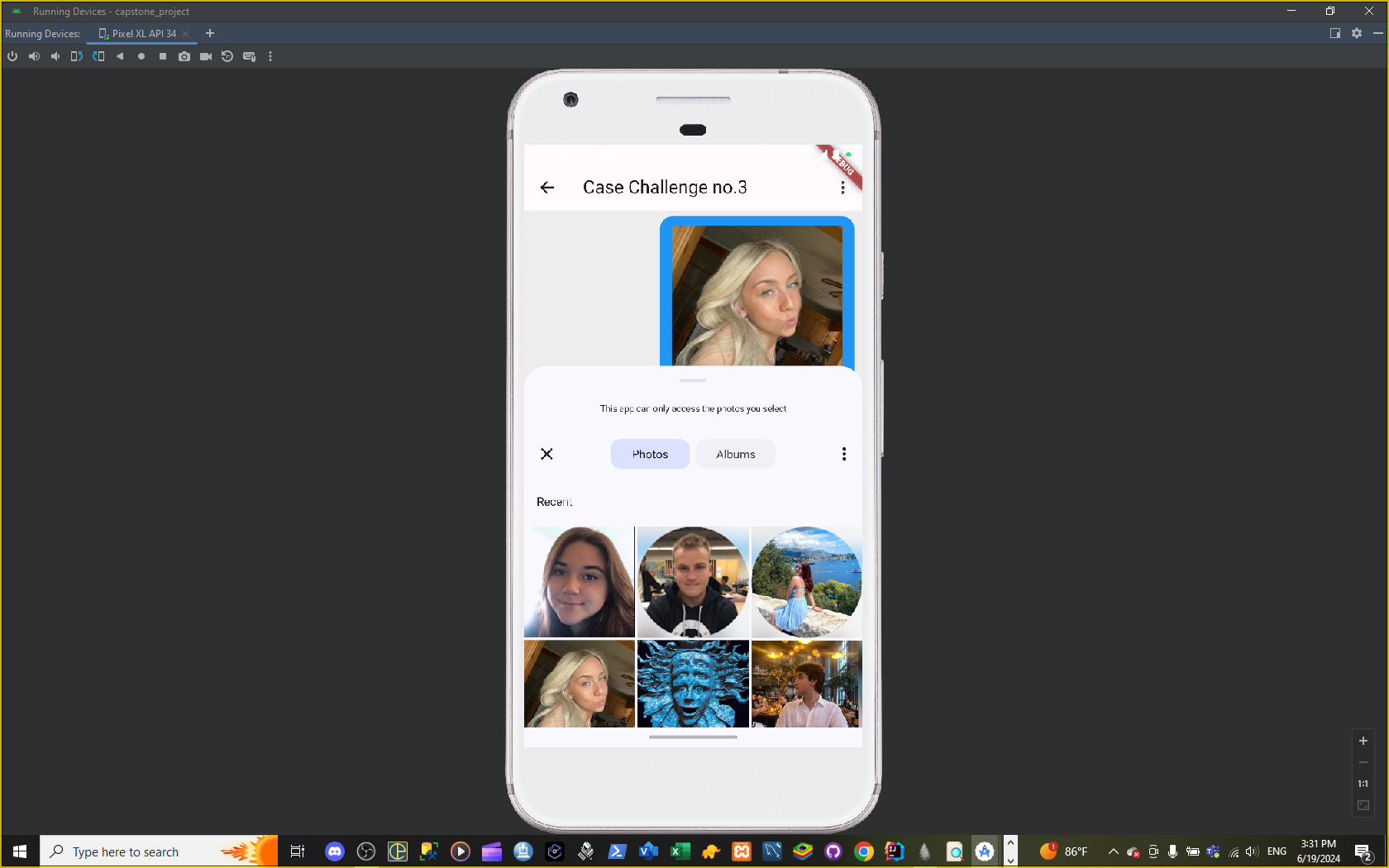 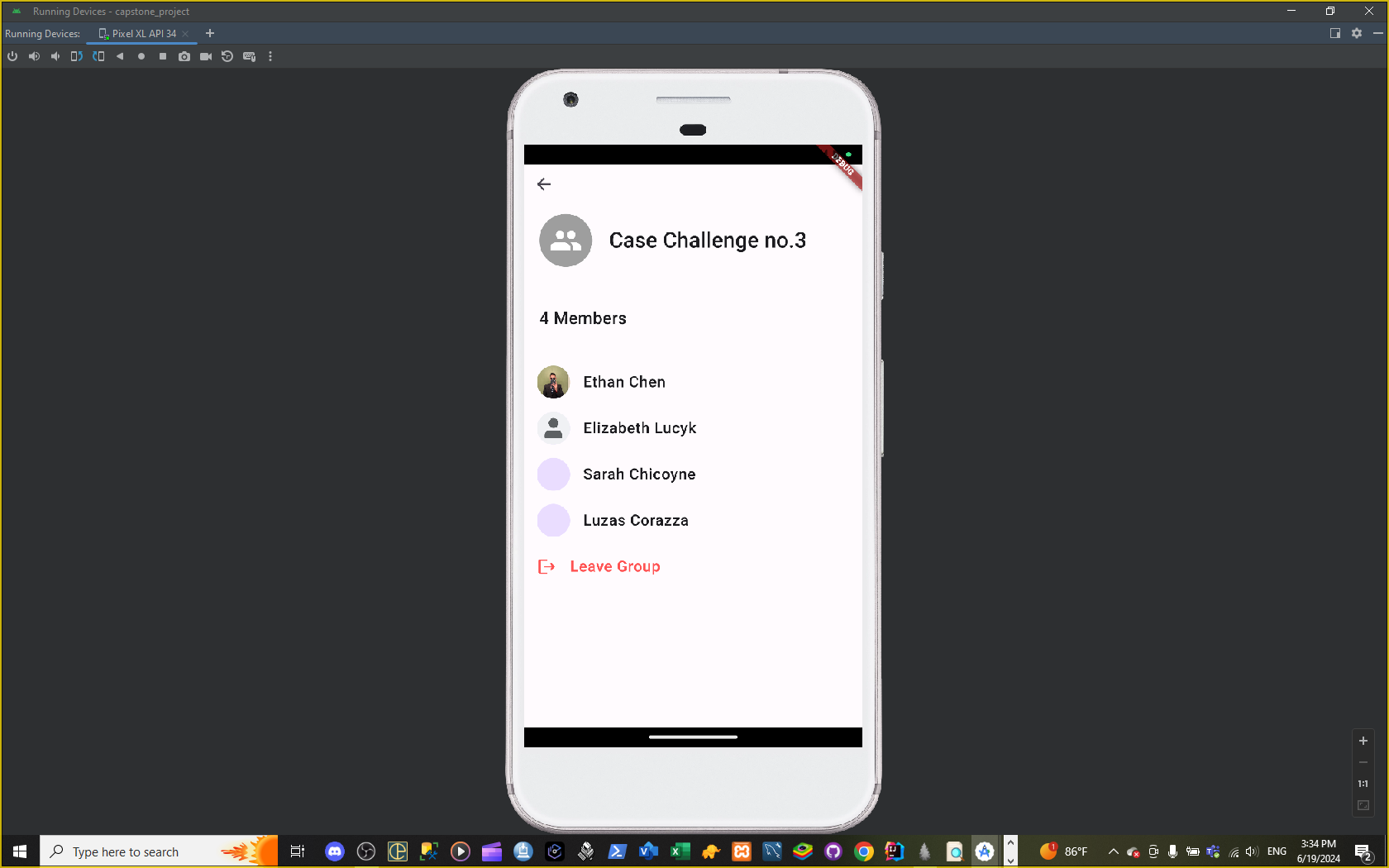 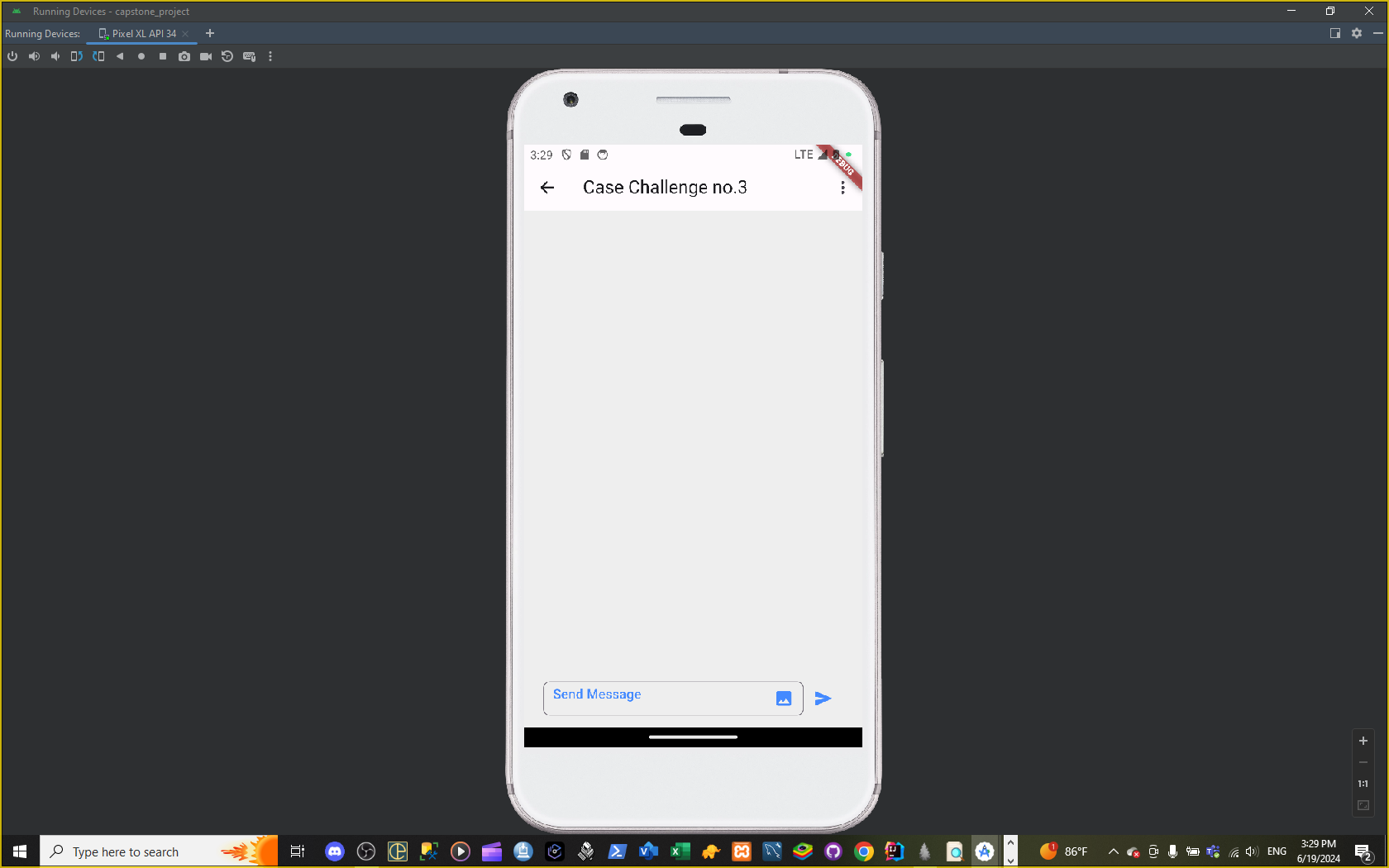 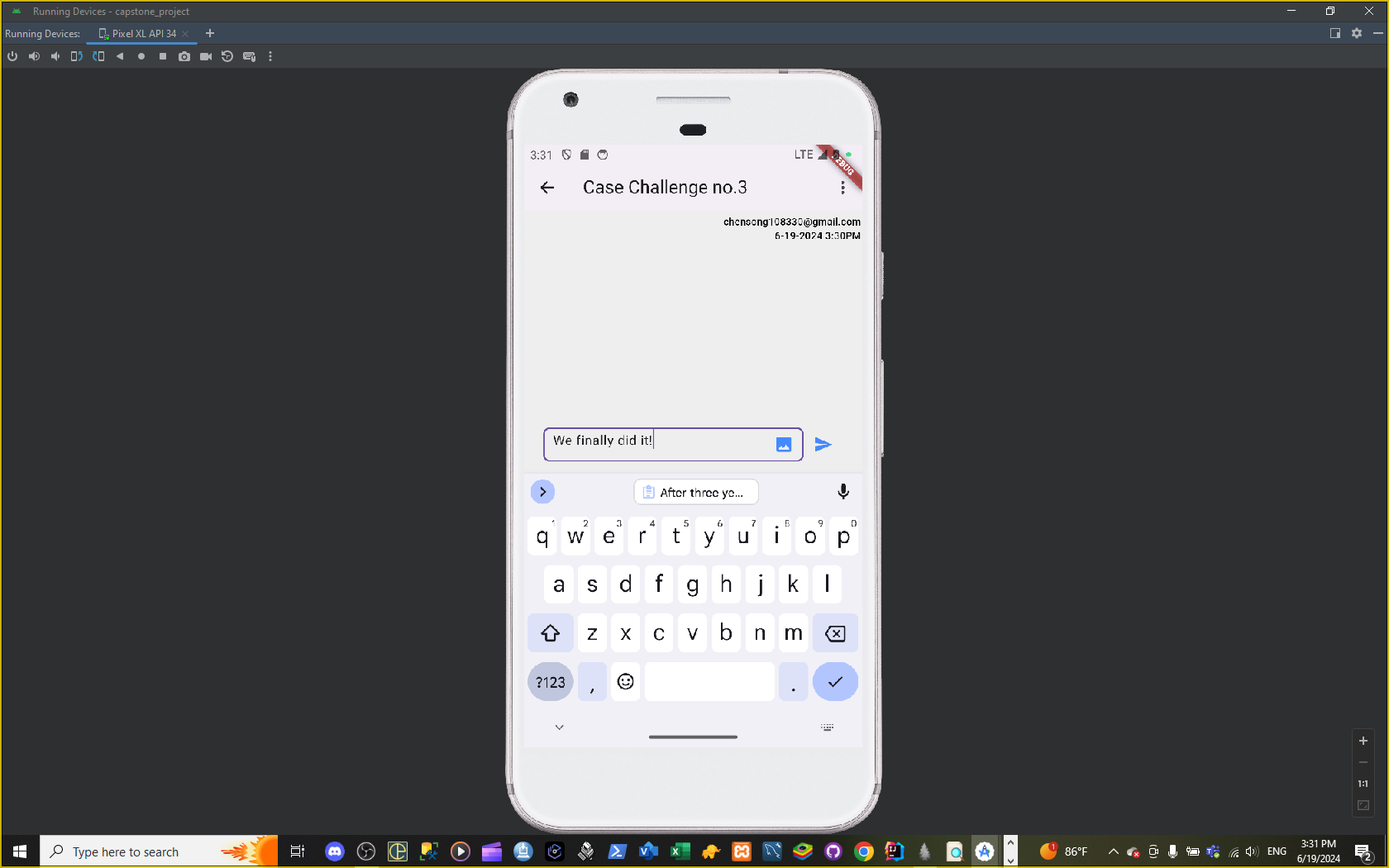 Edit account details
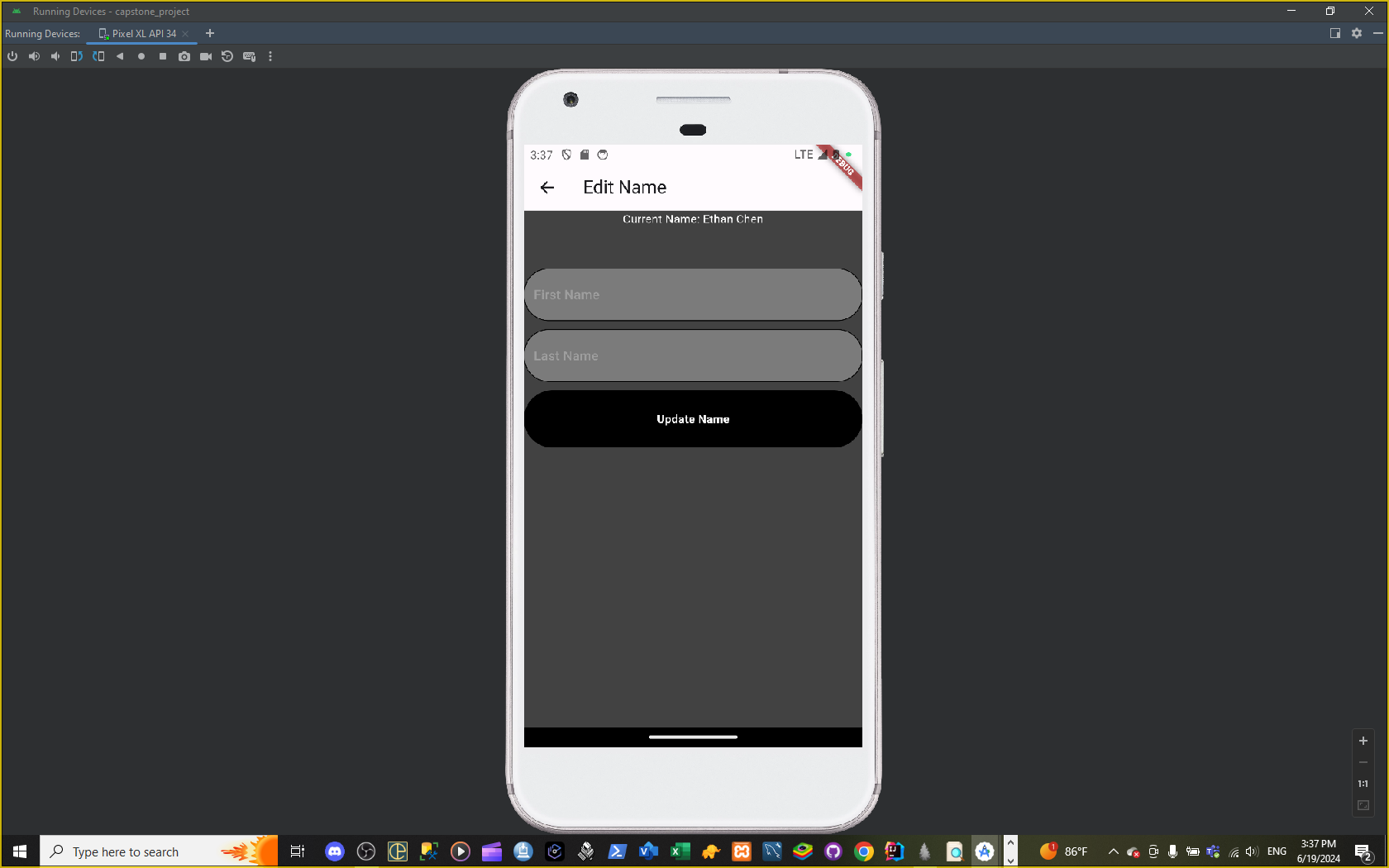 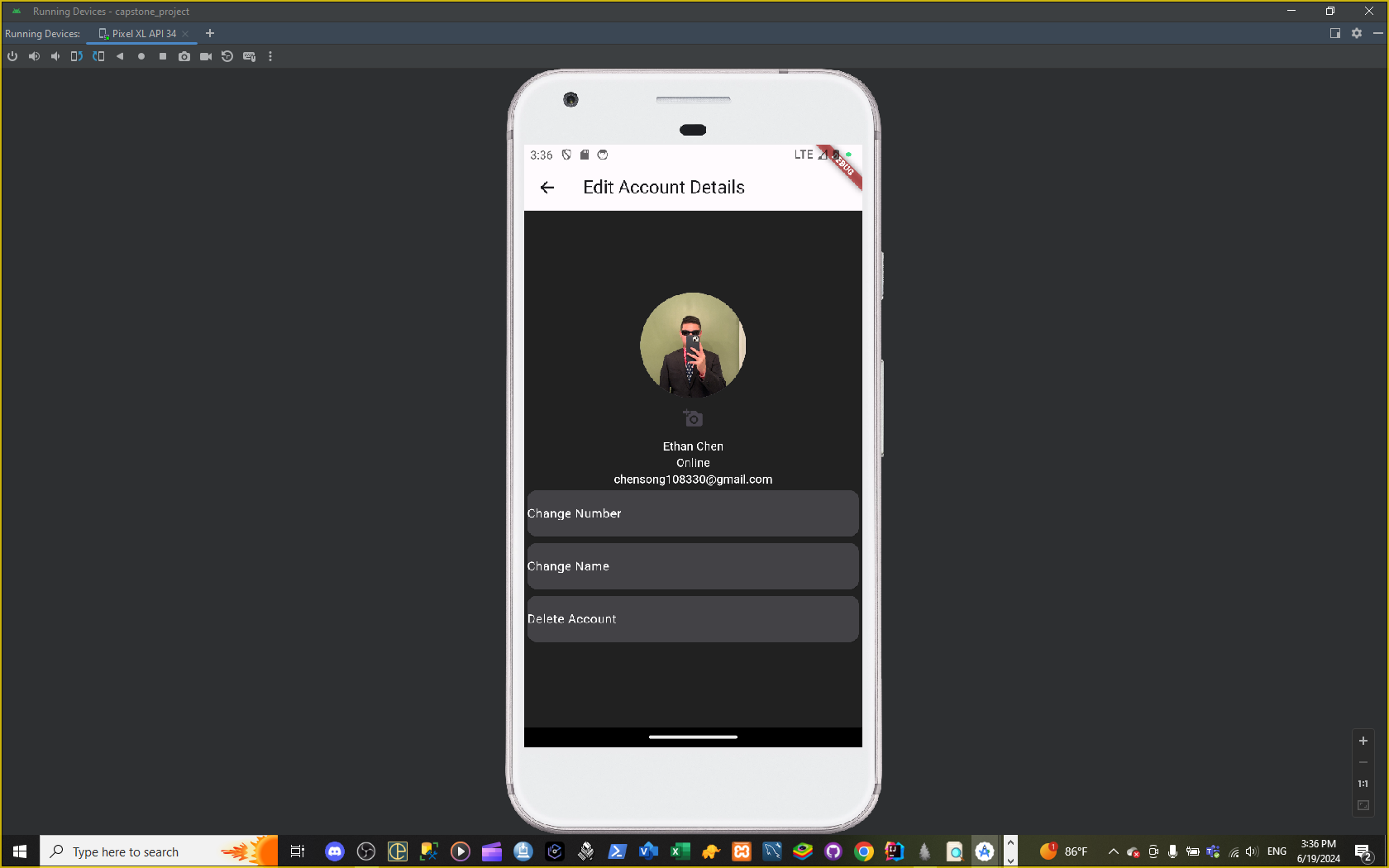 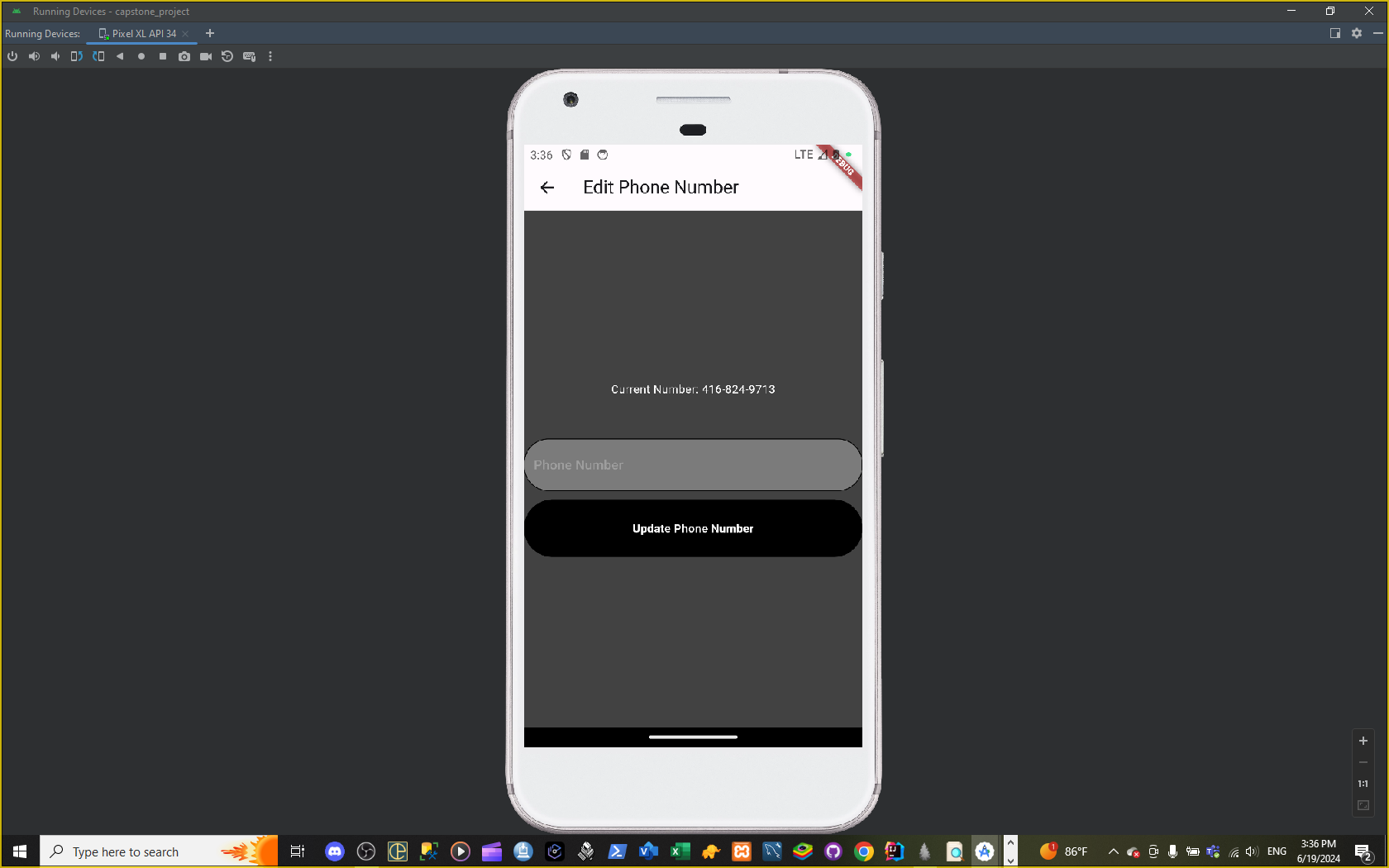 Change status
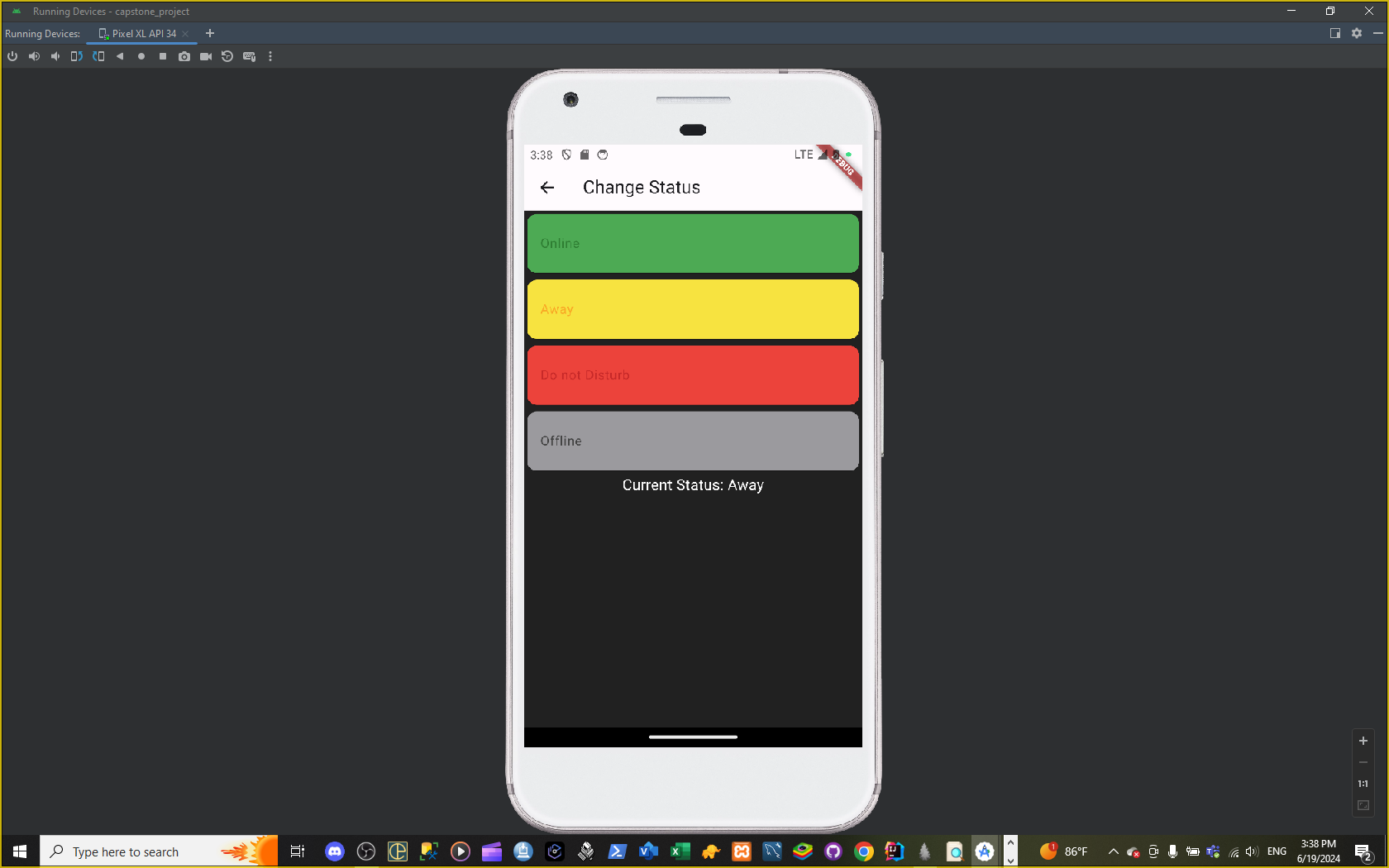 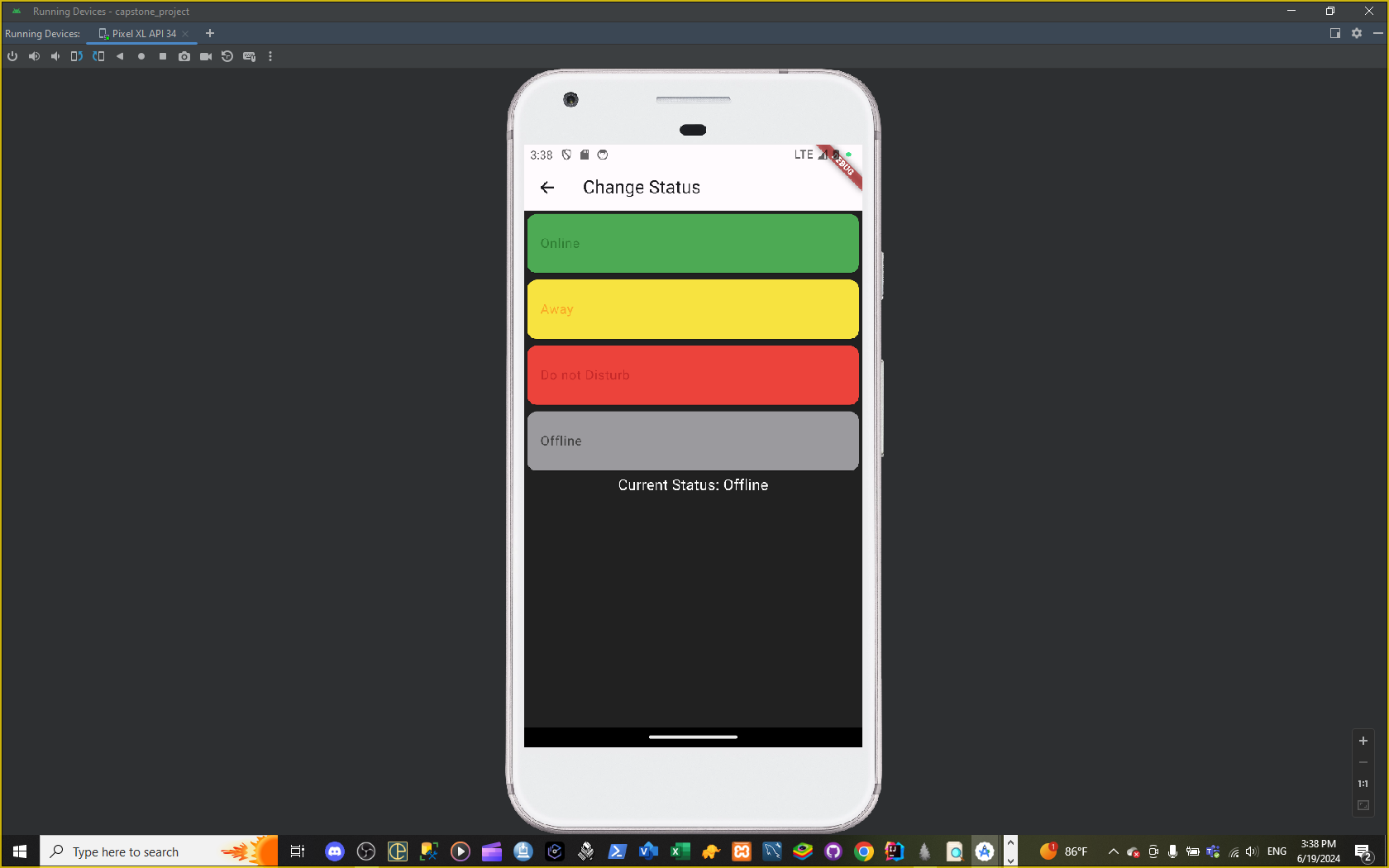 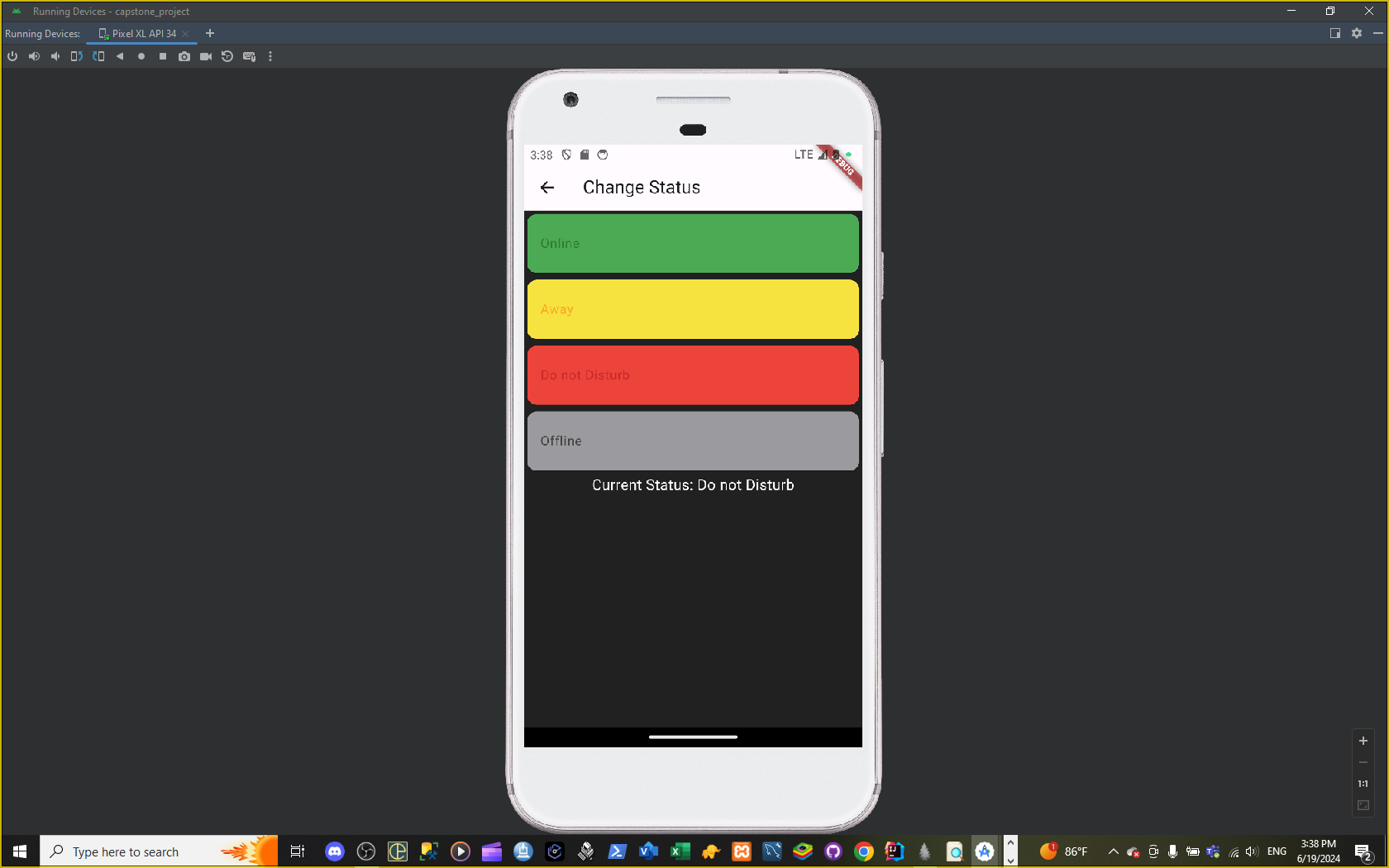 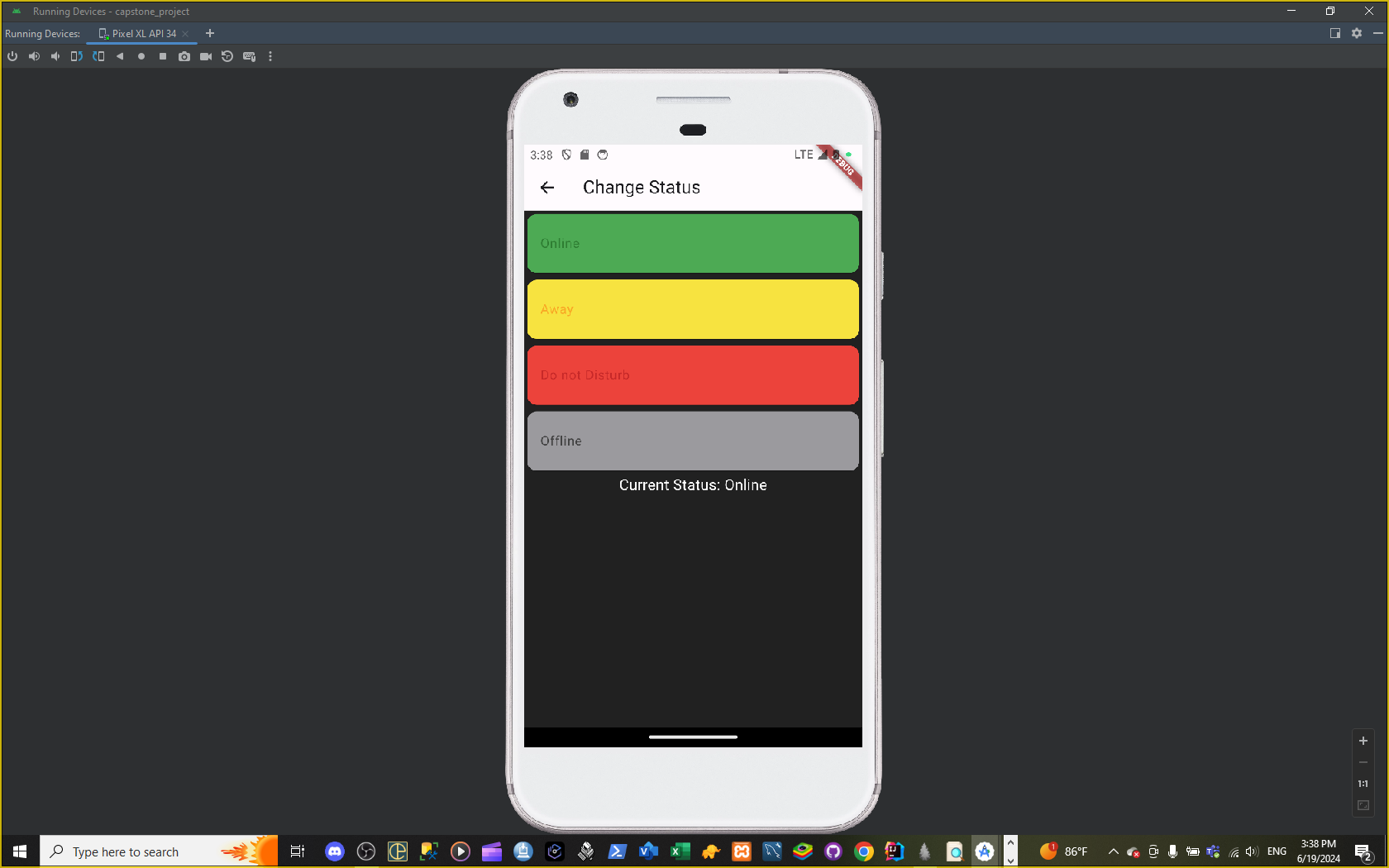 Light and dark mode
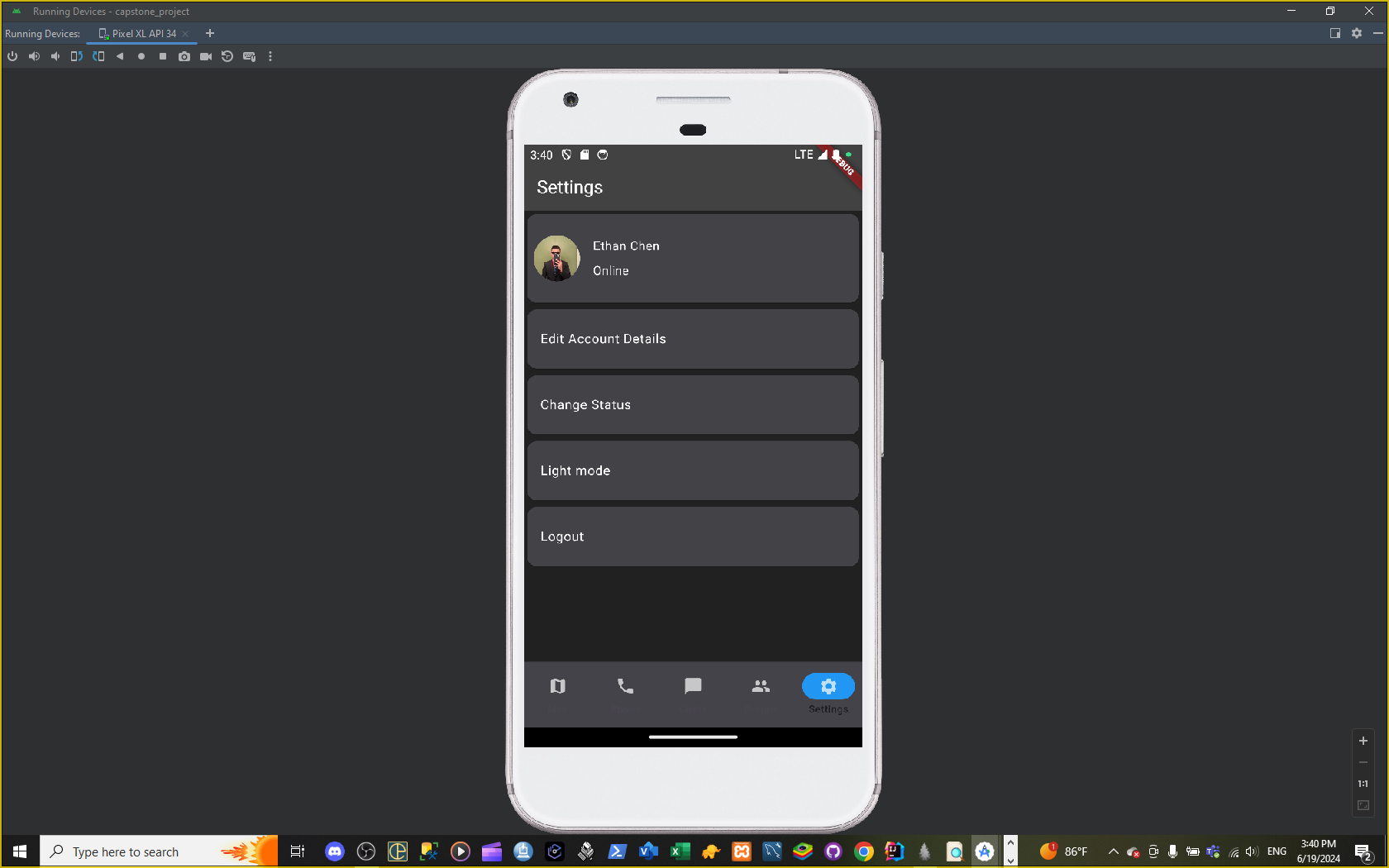 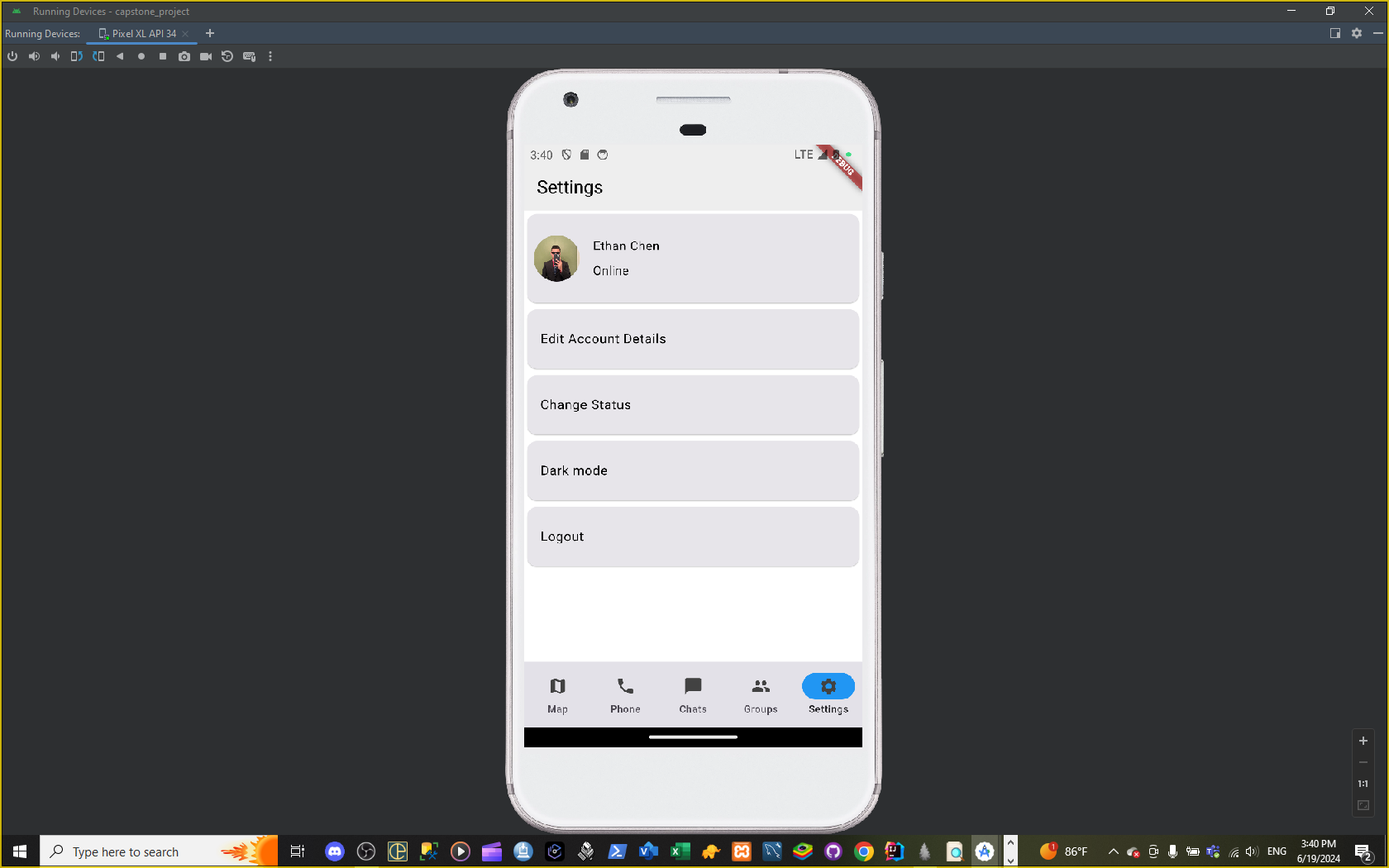